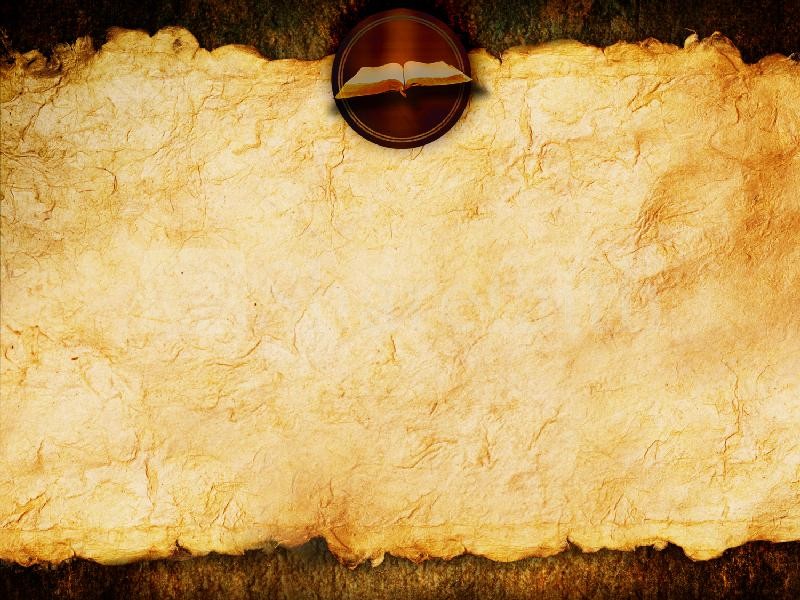 Algunas de las cosas más importantes de la vida
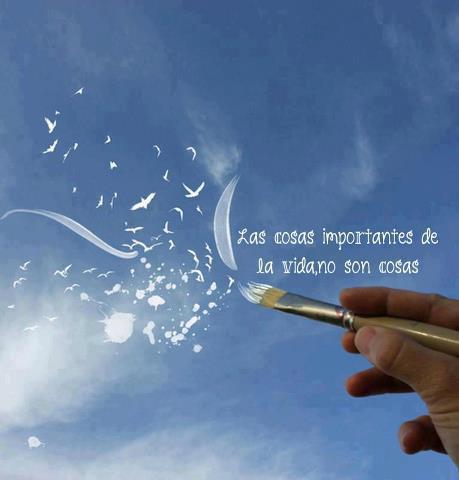 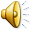 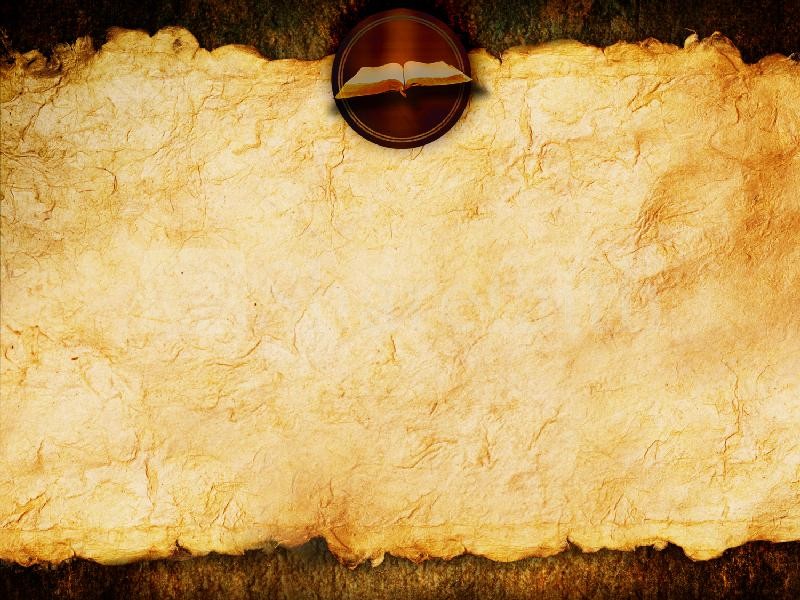 Algunas de las cosas más importantes de la vida
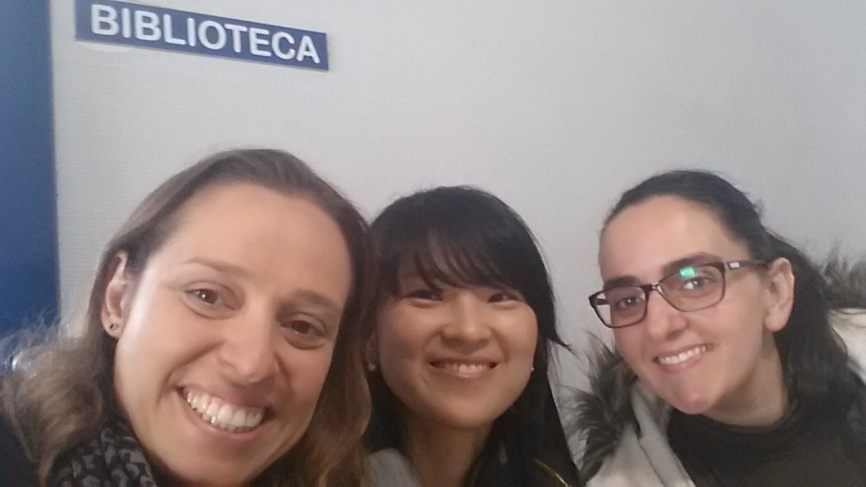 Nombre y apellido:       Vanessa Soublin        
       JeongIn Seo        Bárbara Mateiro
Nombre del equipo: 
Las amantes de la lectura
Idioma: Español
Grupo: B1.2 (B)
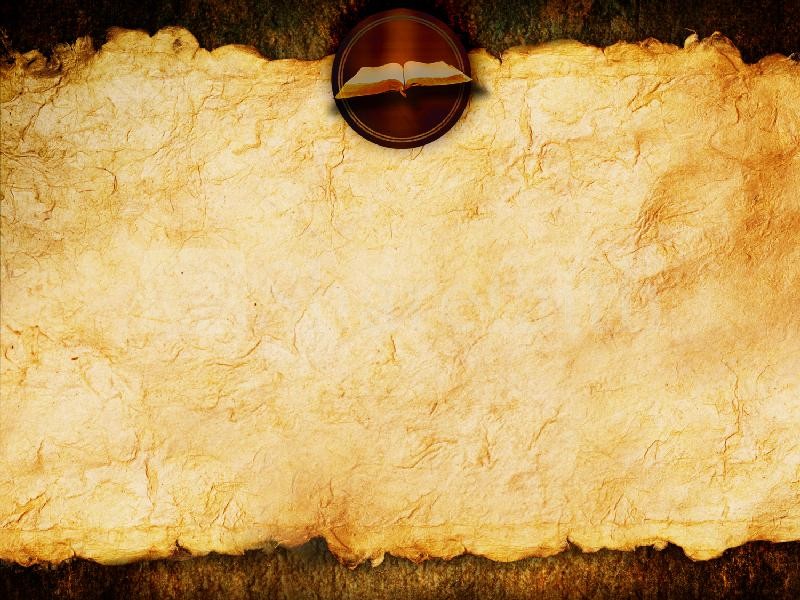 Biblioteca Casa de las Conchas
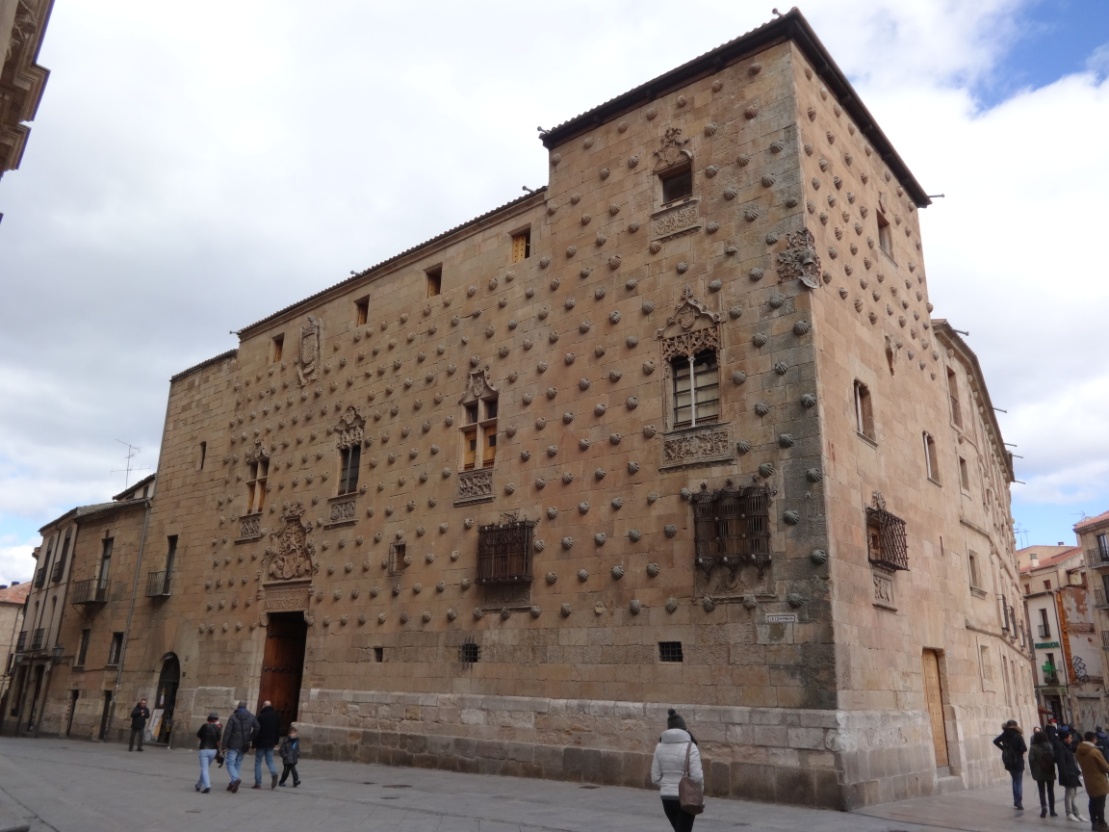 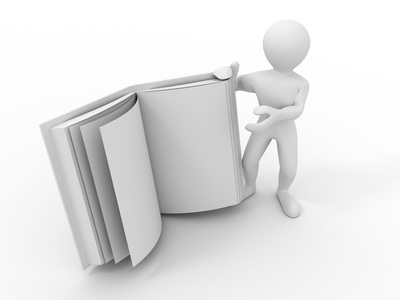 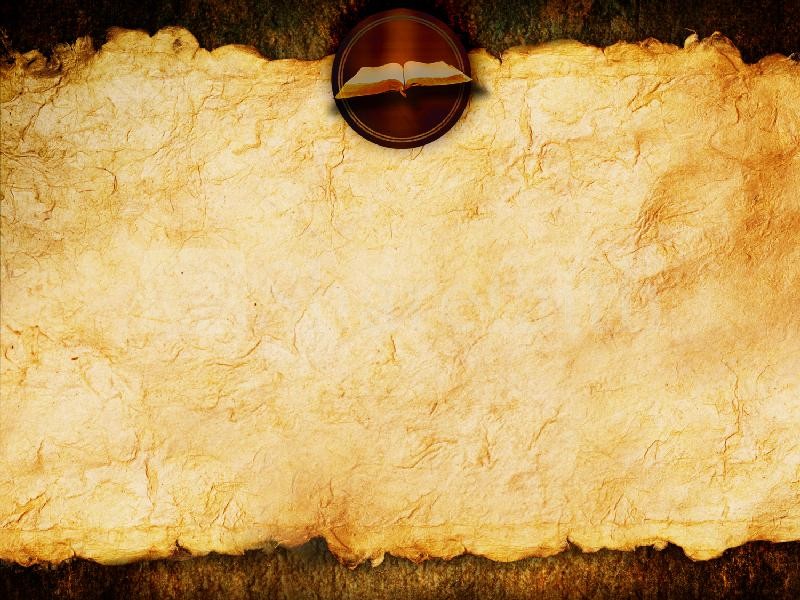 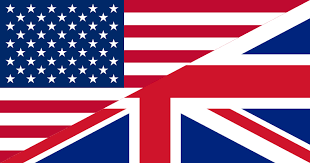 Love
Amor
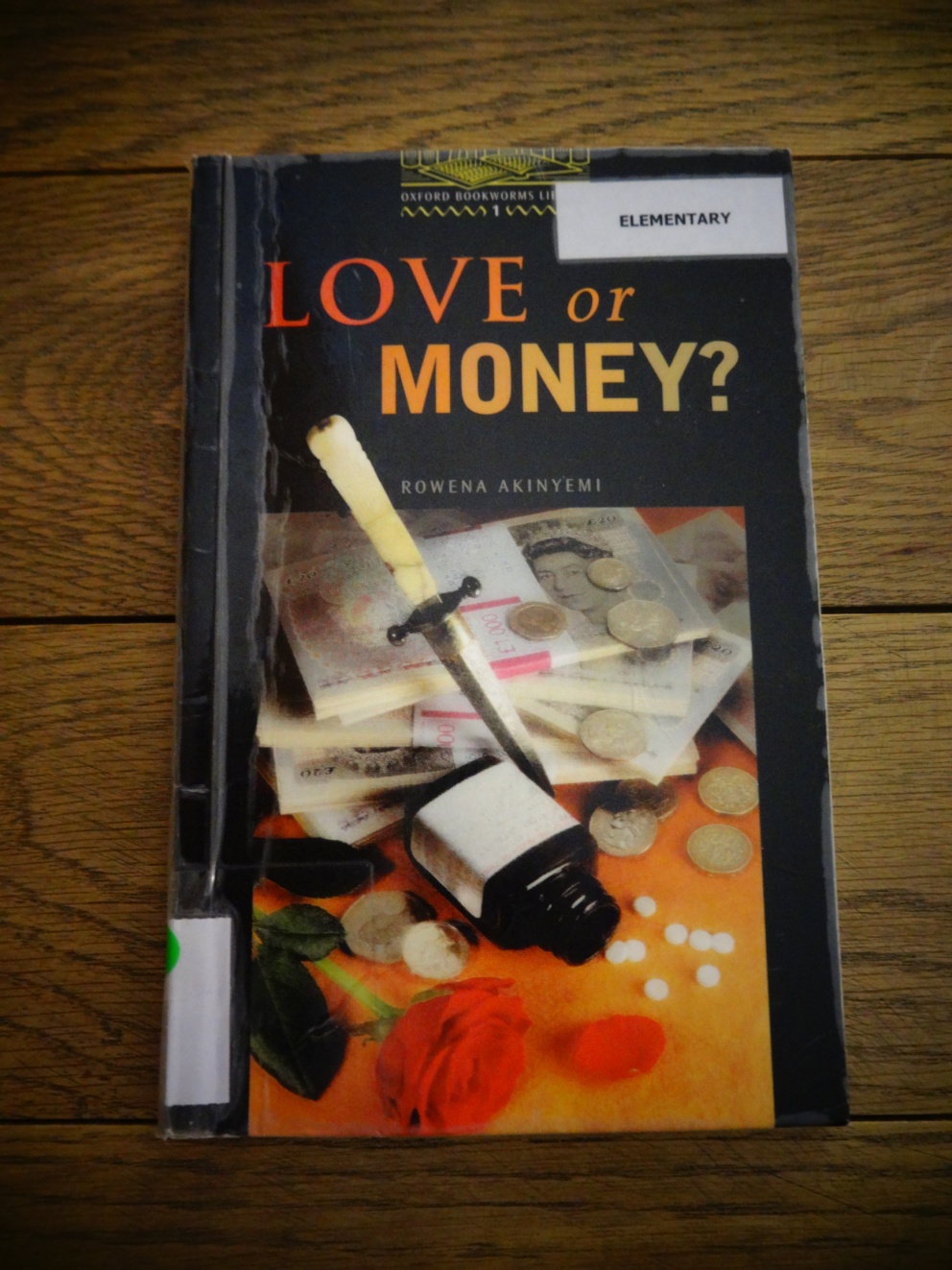 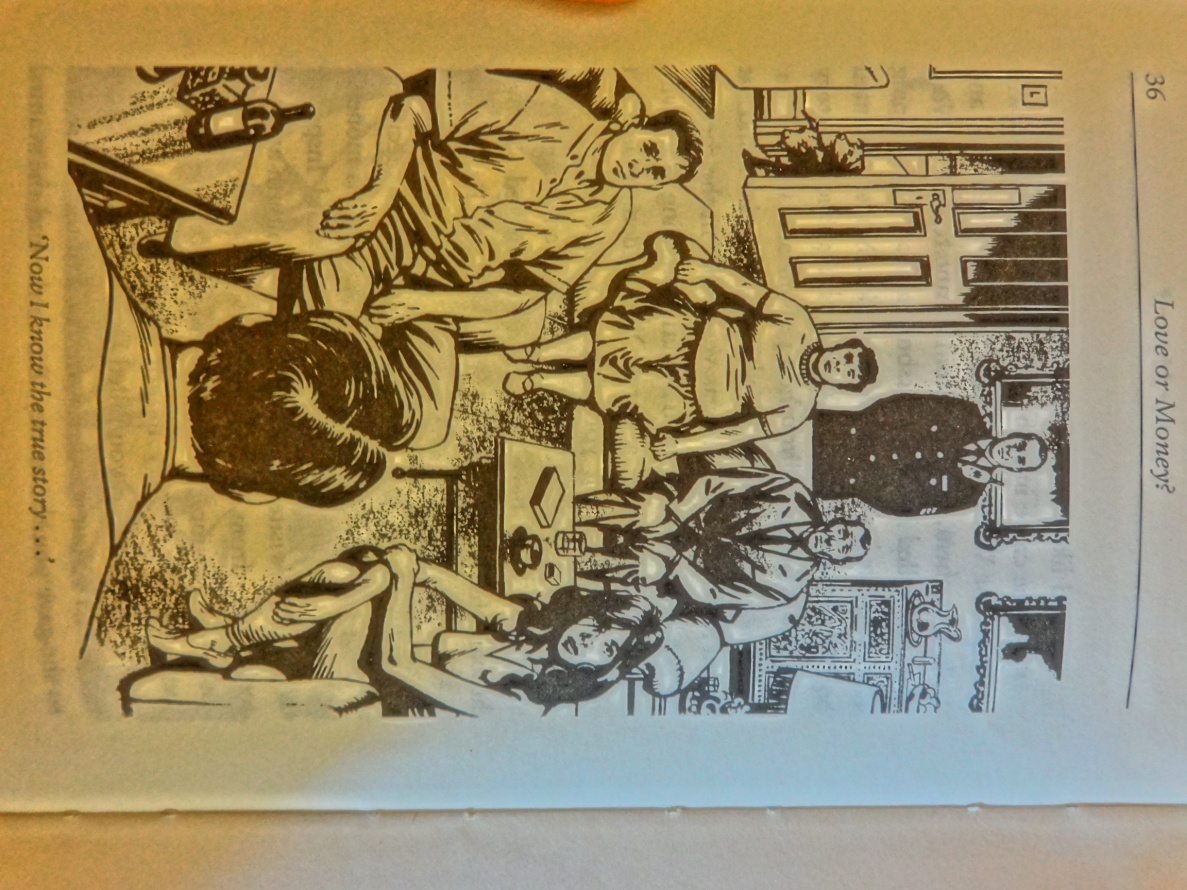 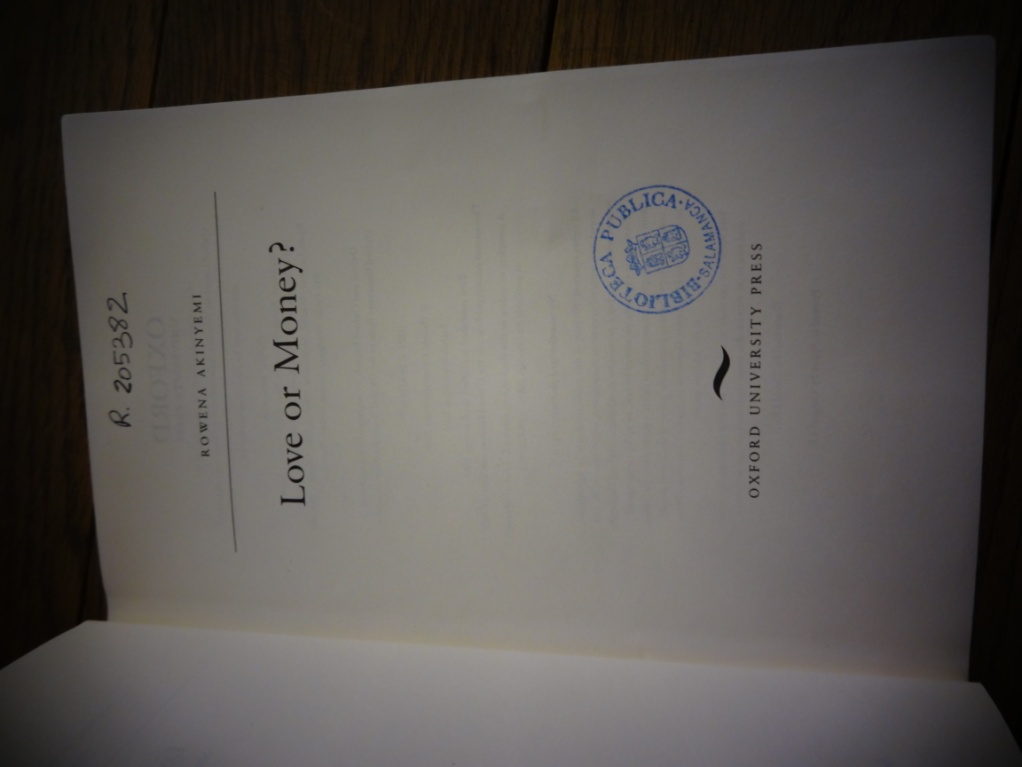 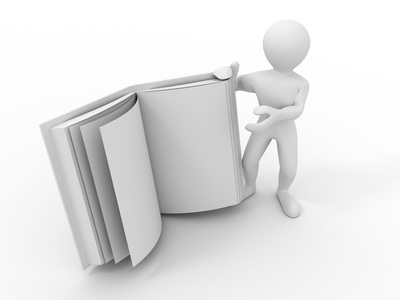 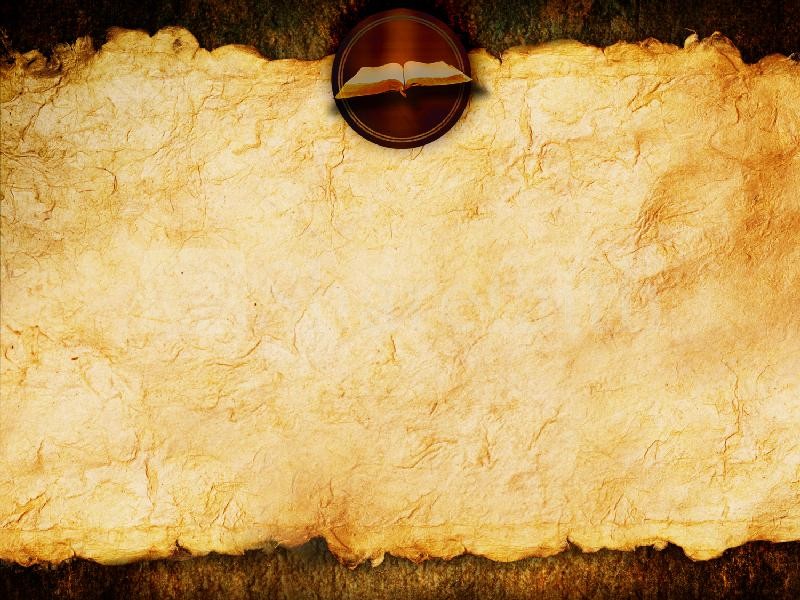 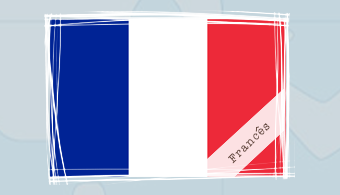 Ami
s
Amigos
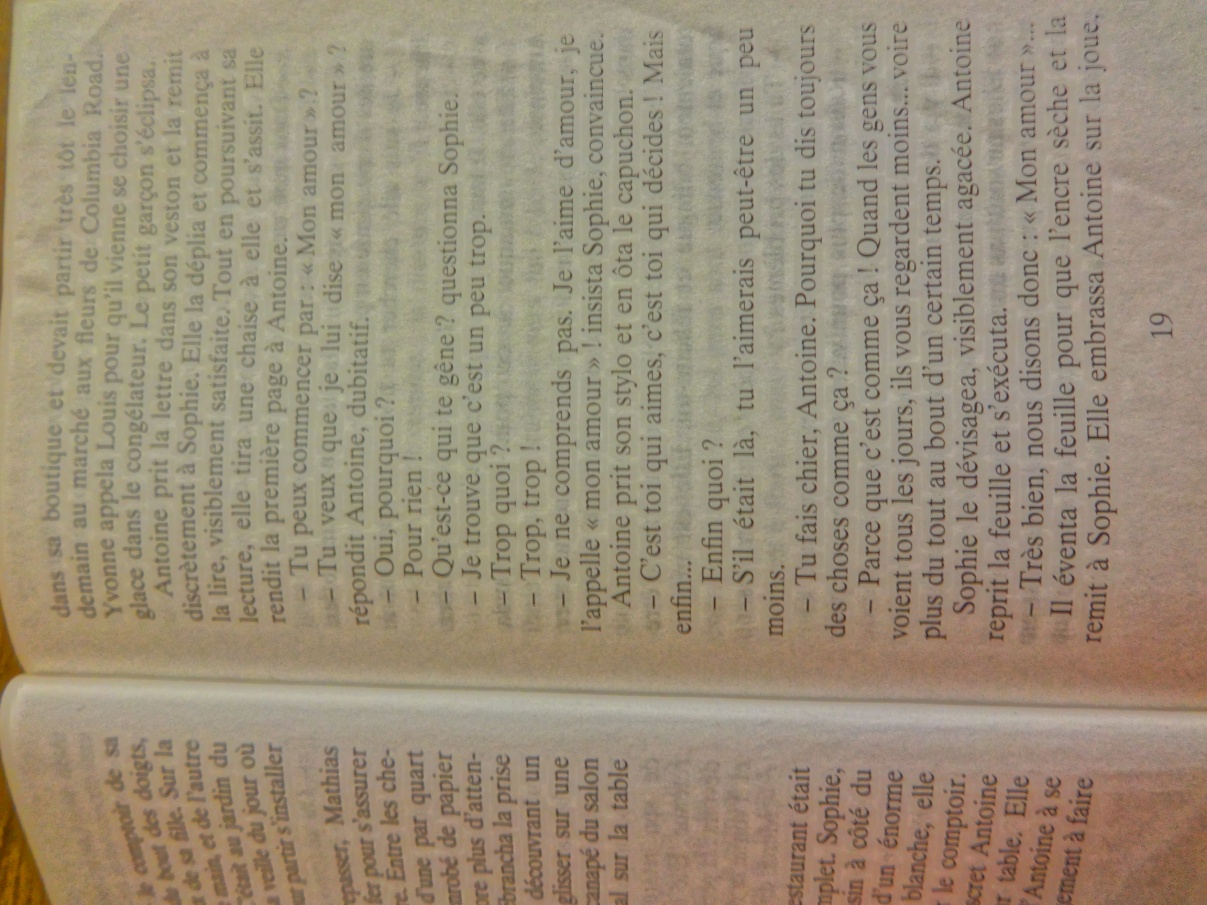 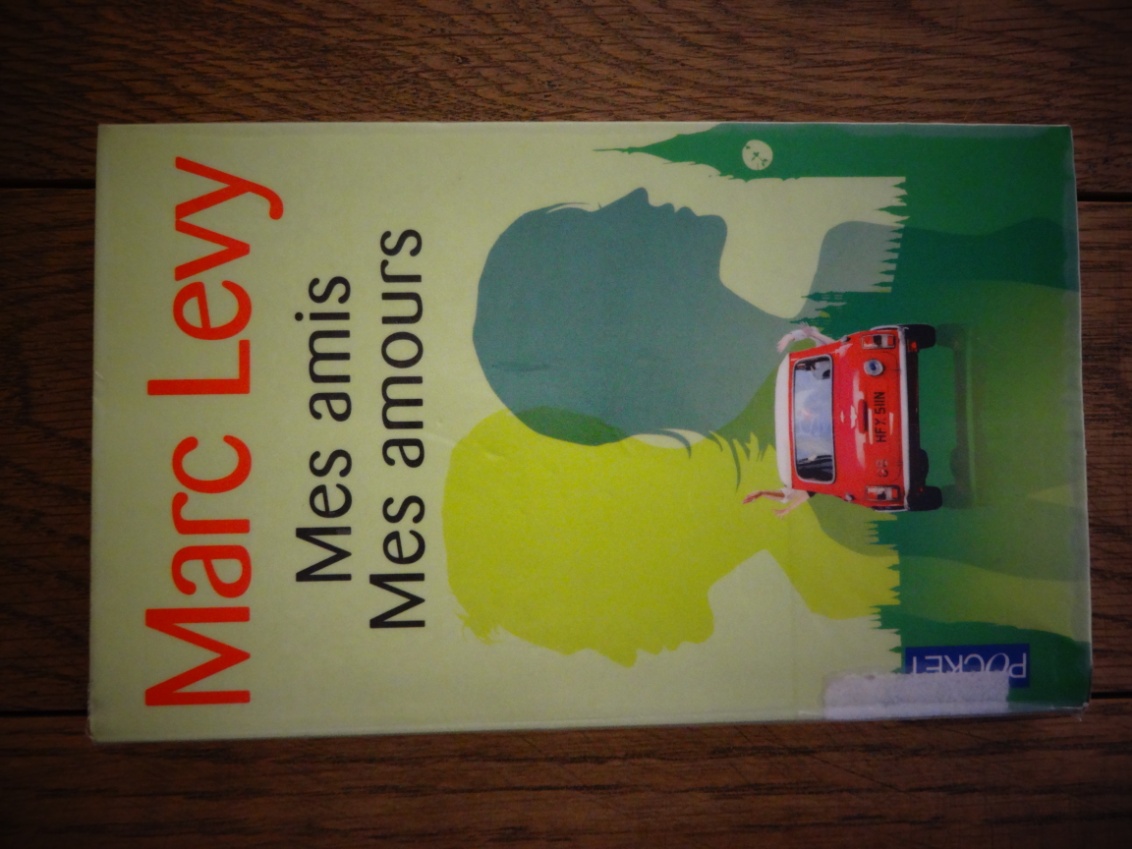 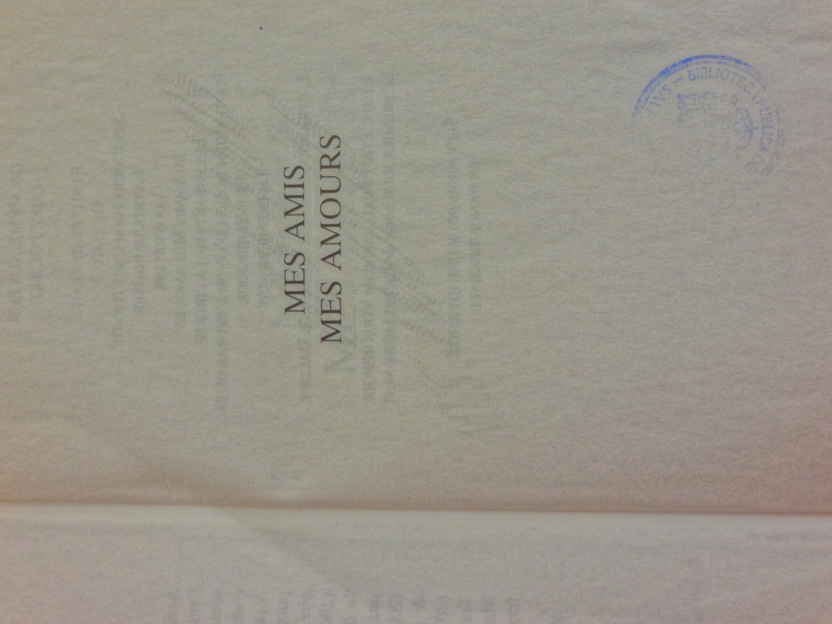 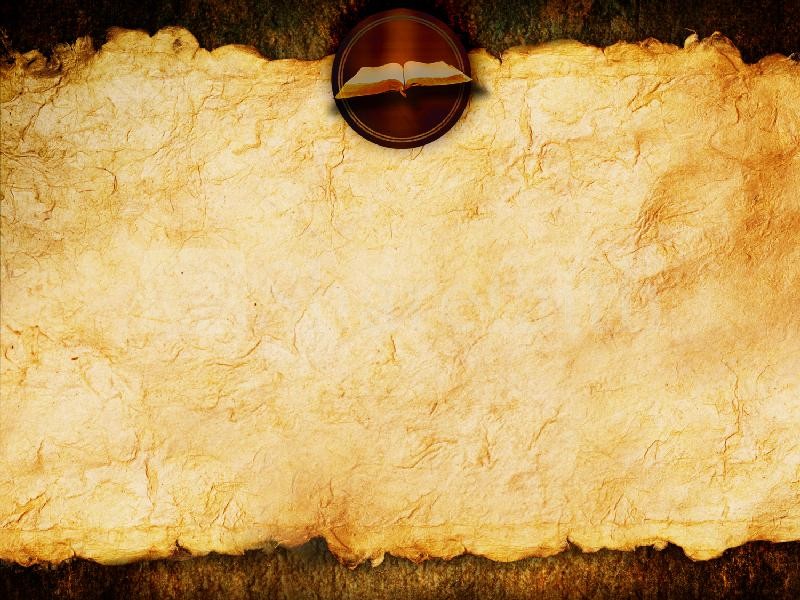 Biblioteca Municipal Gabriel Galán
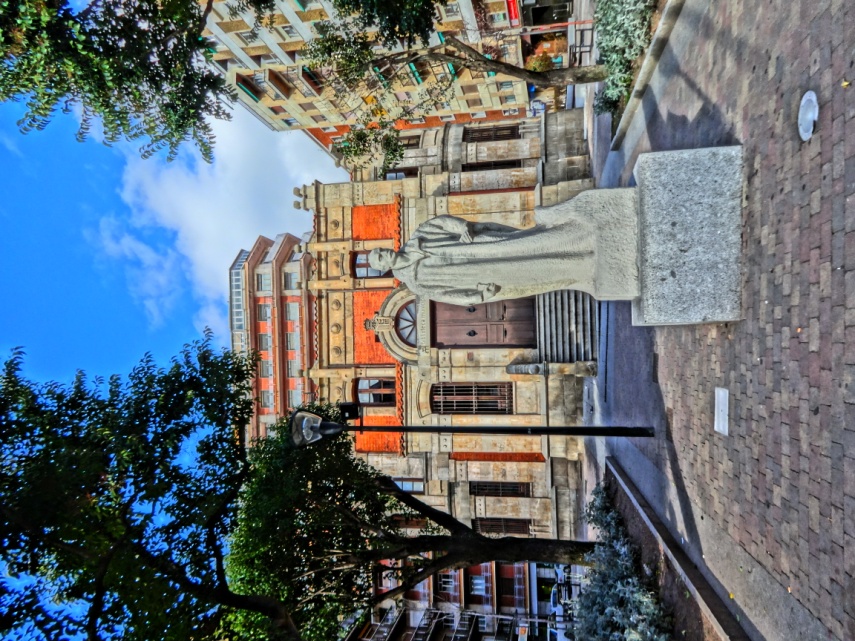 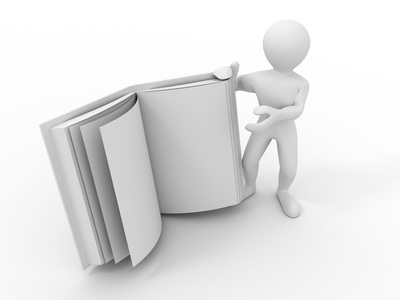 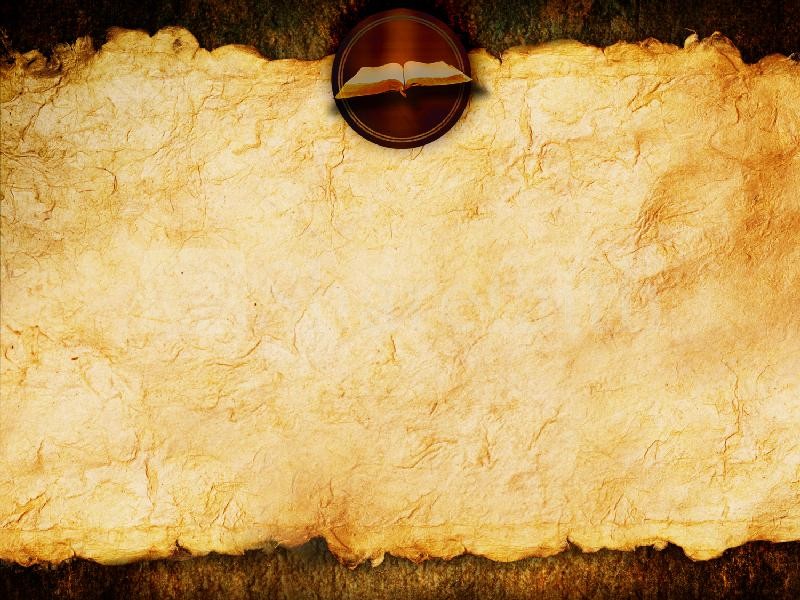 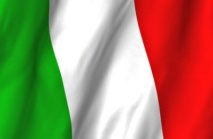 R
E
G
A
L
A
R
E
Dar
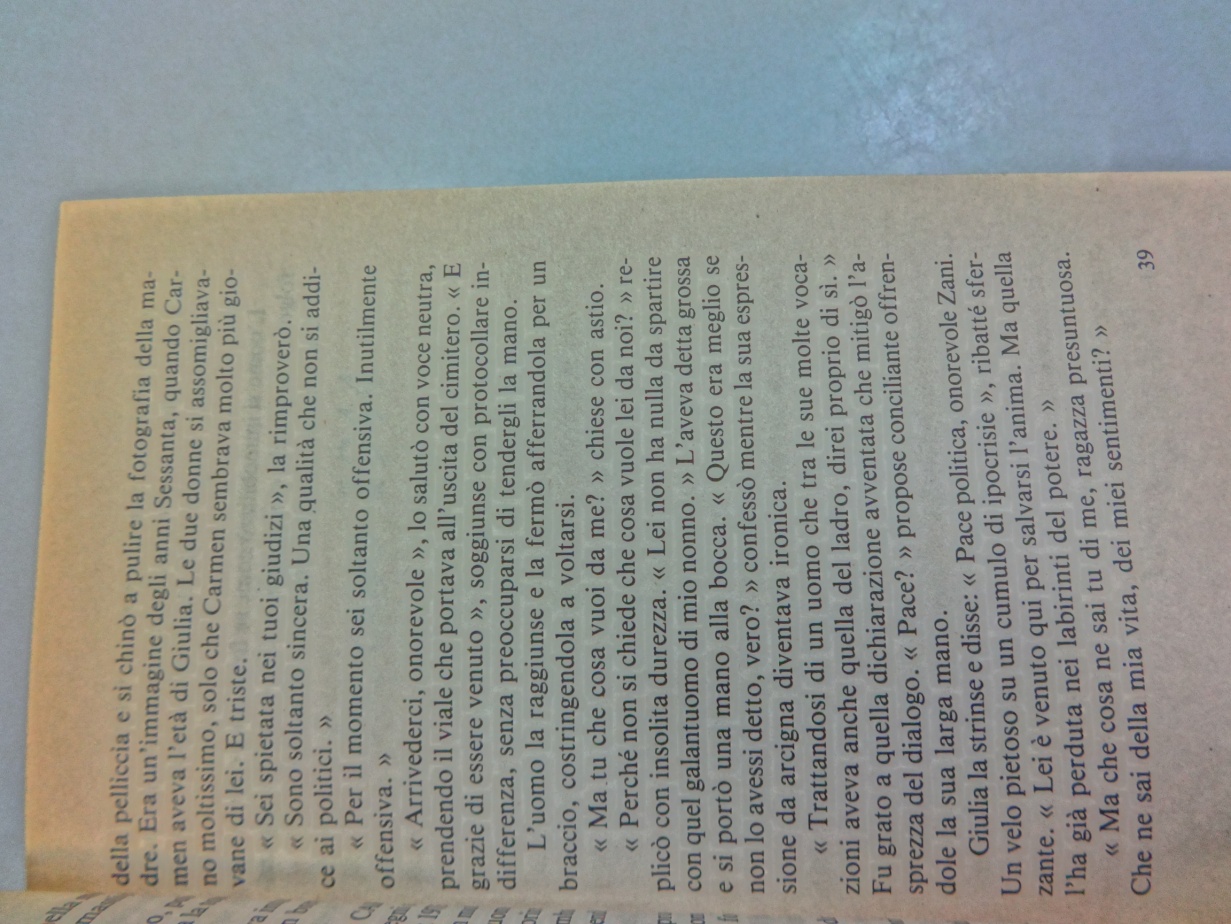 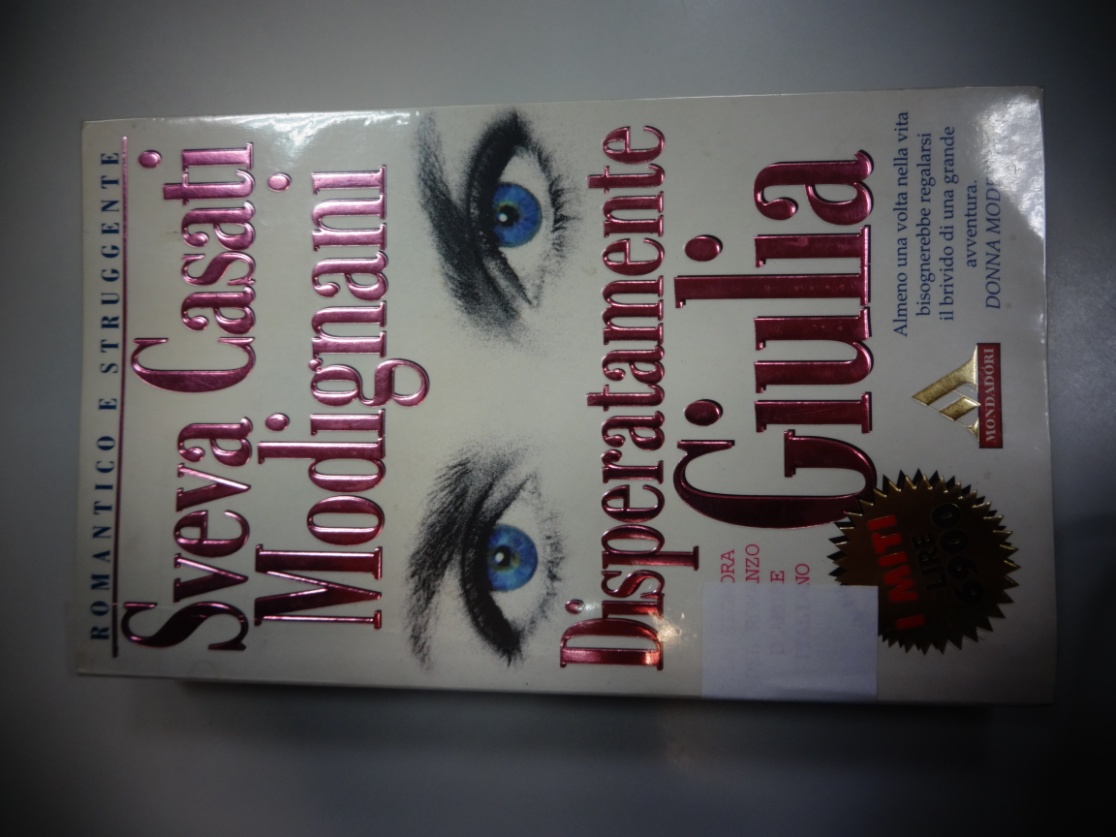 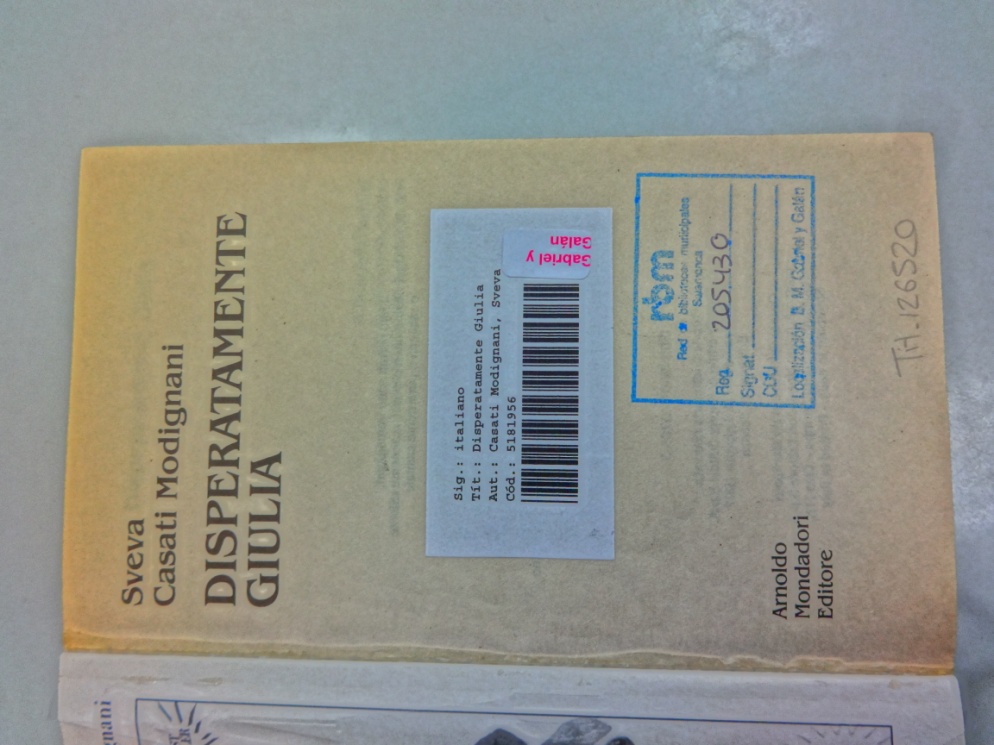 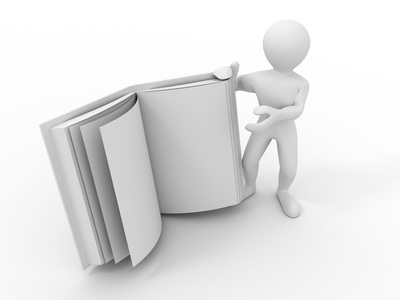 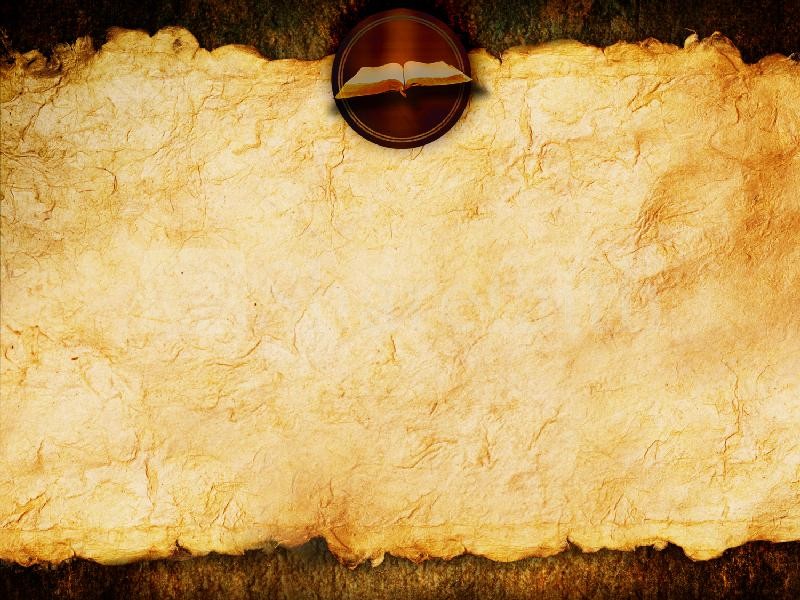 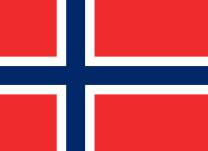 Ver
S
E
R
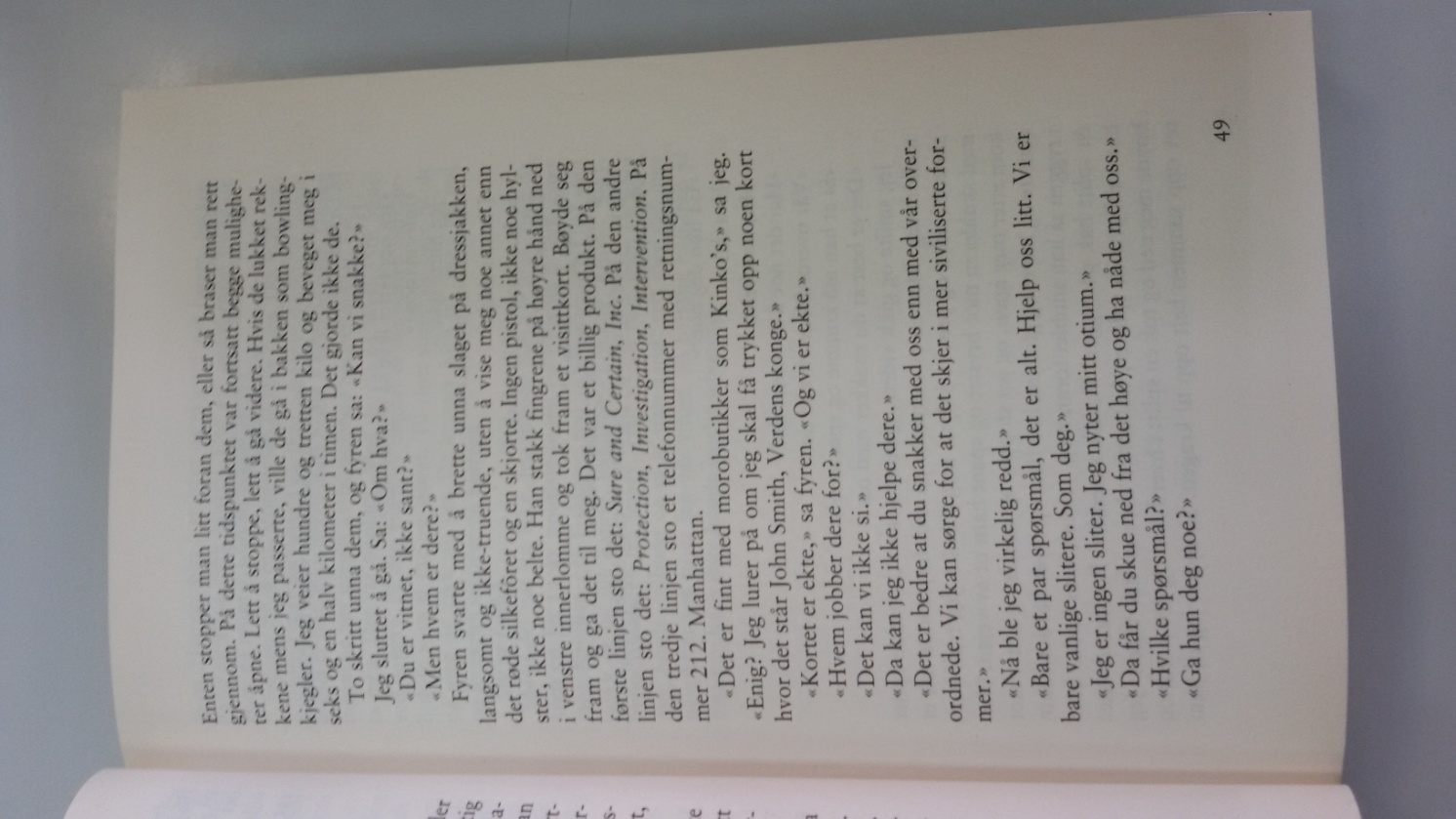 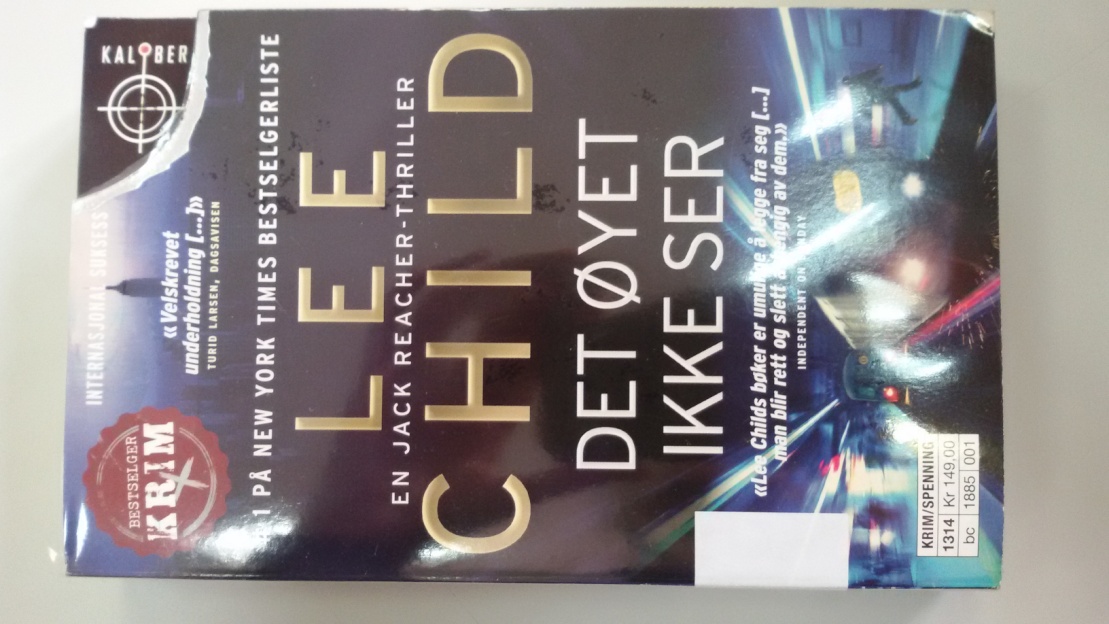 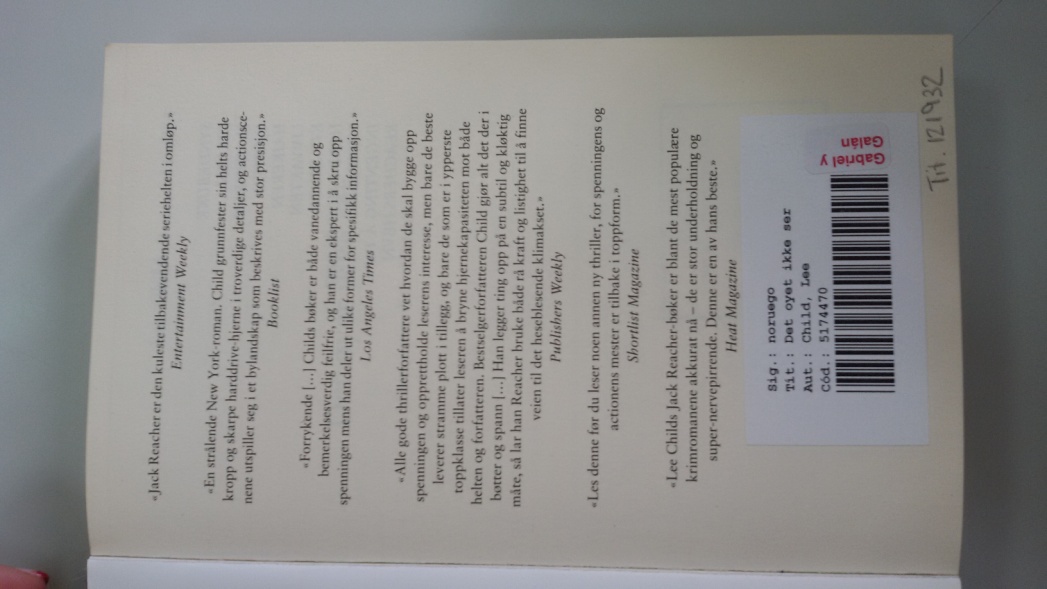 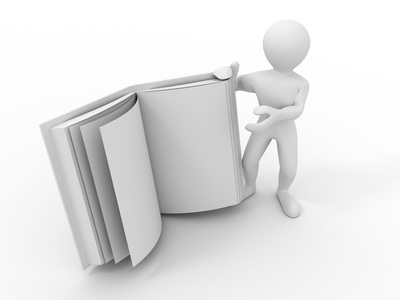 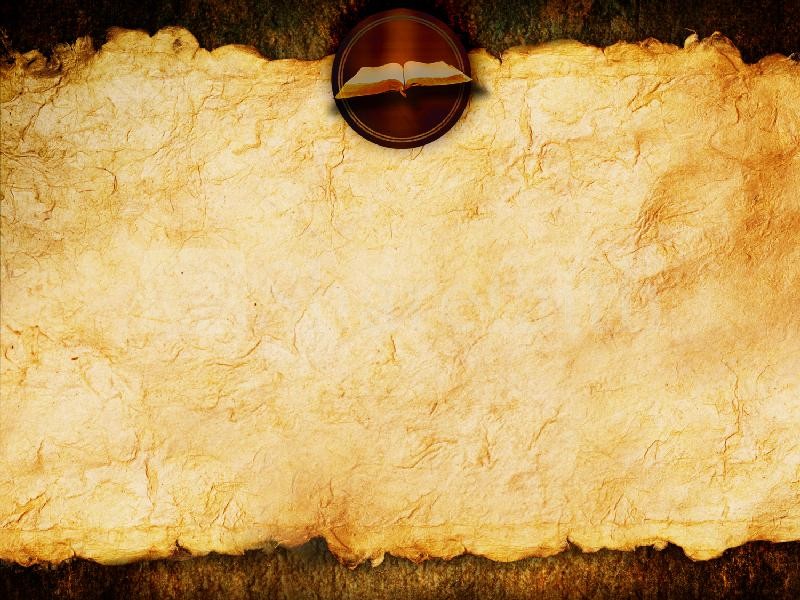 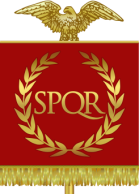 R
I
D
E
O
Sonreír
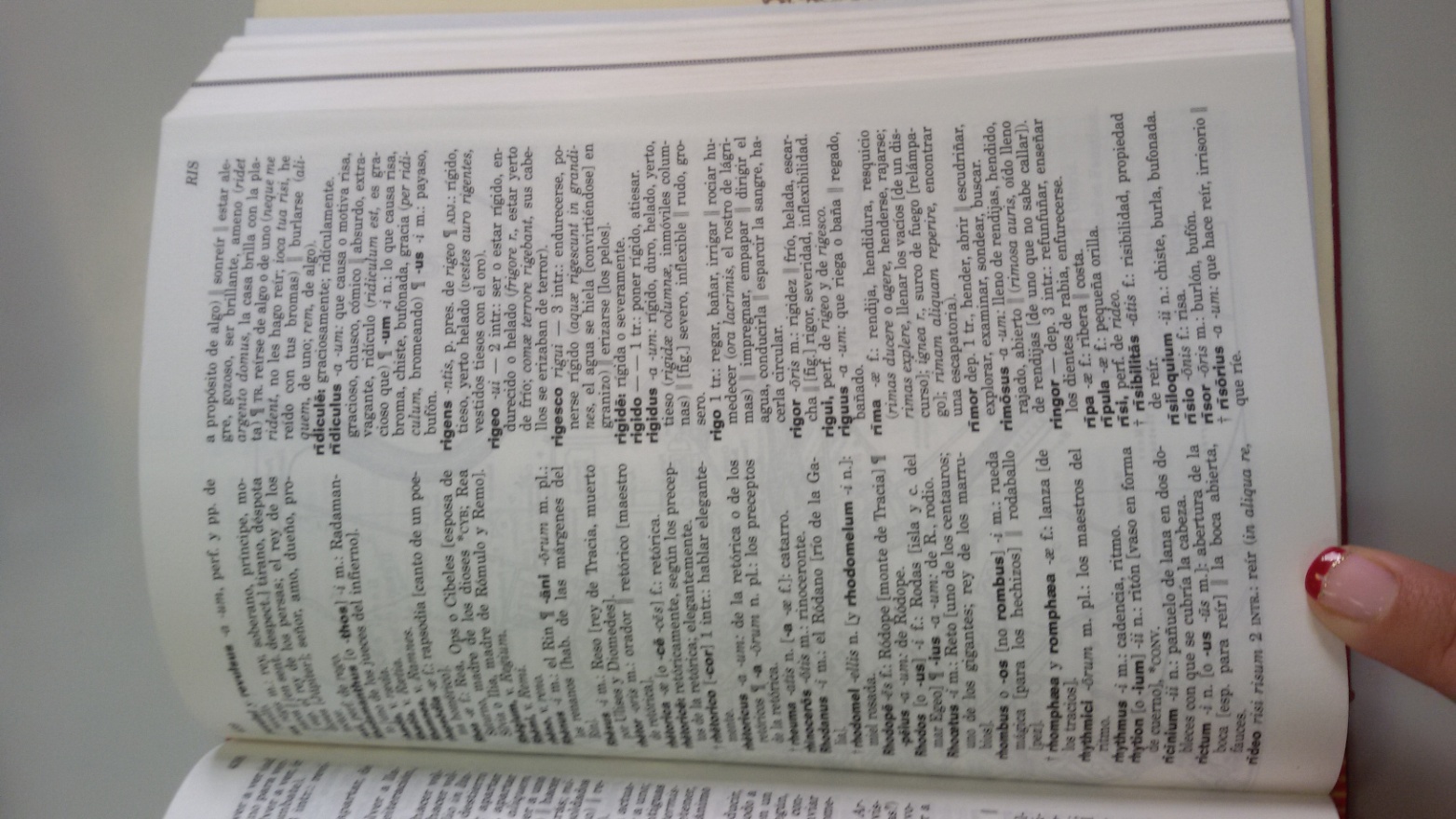 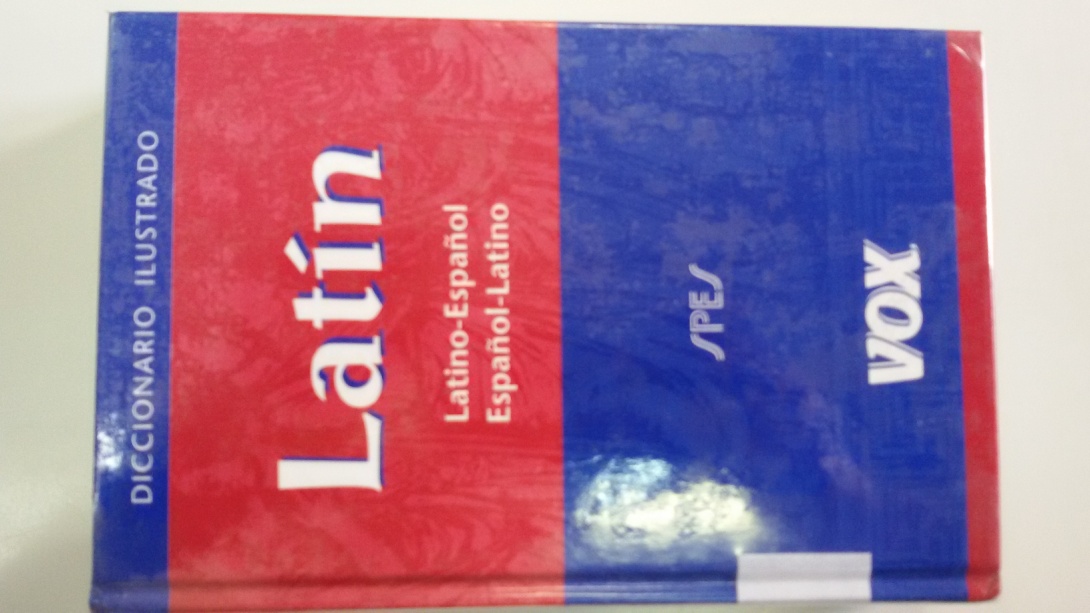 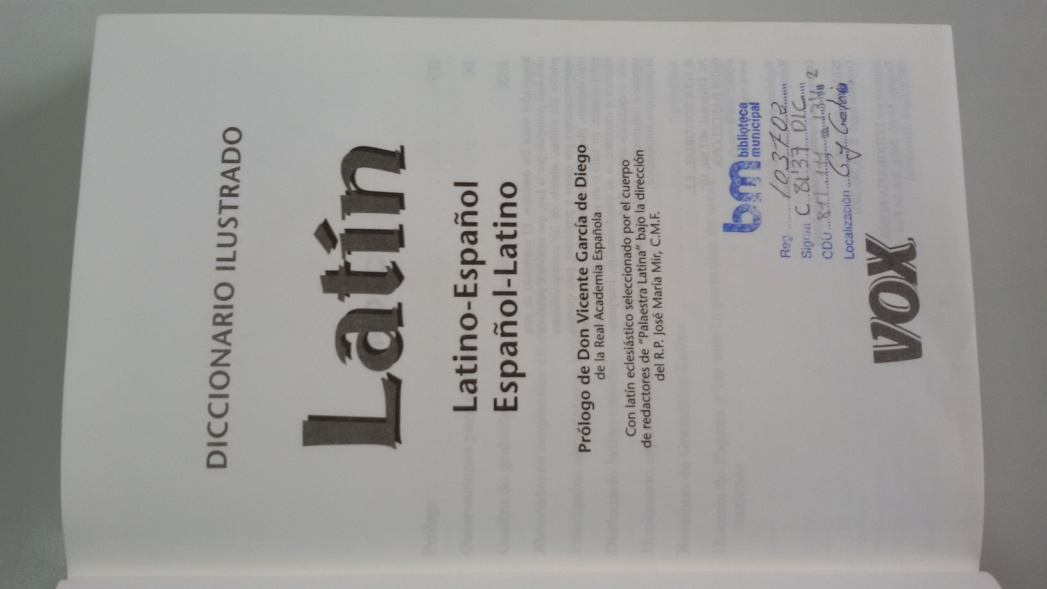 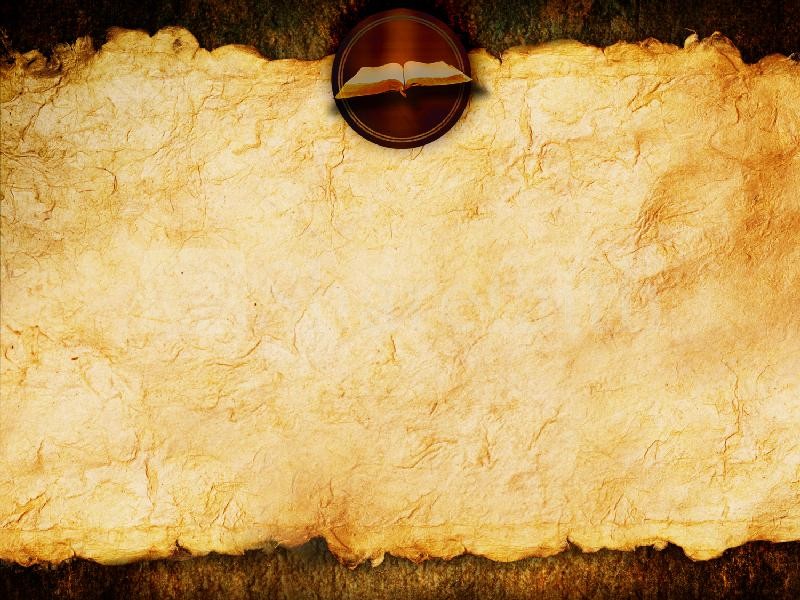 Biblioteca  Santa María de los Ángeles
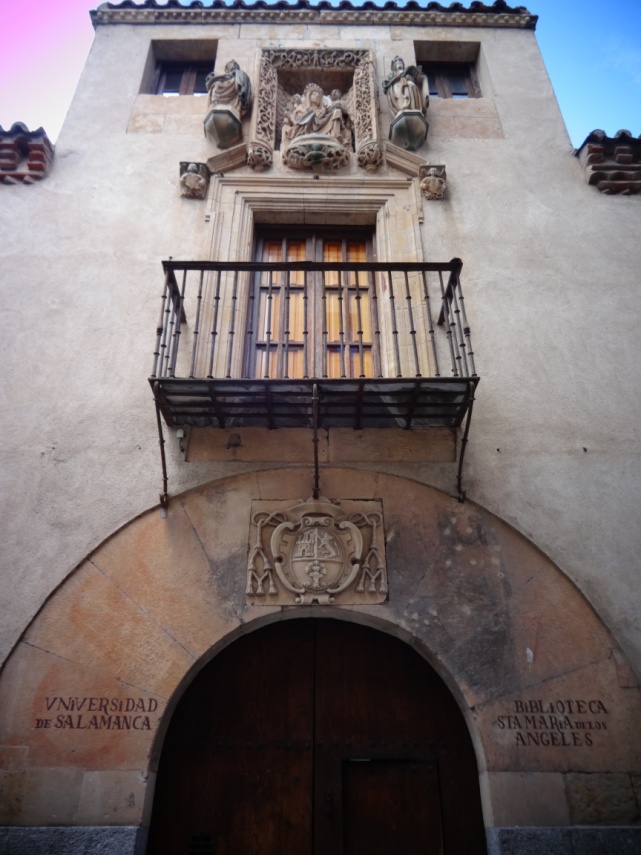 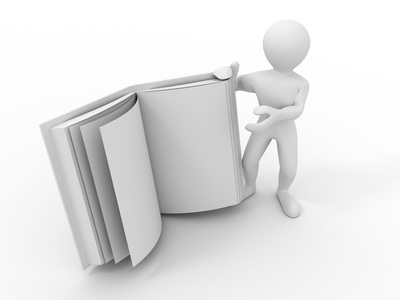 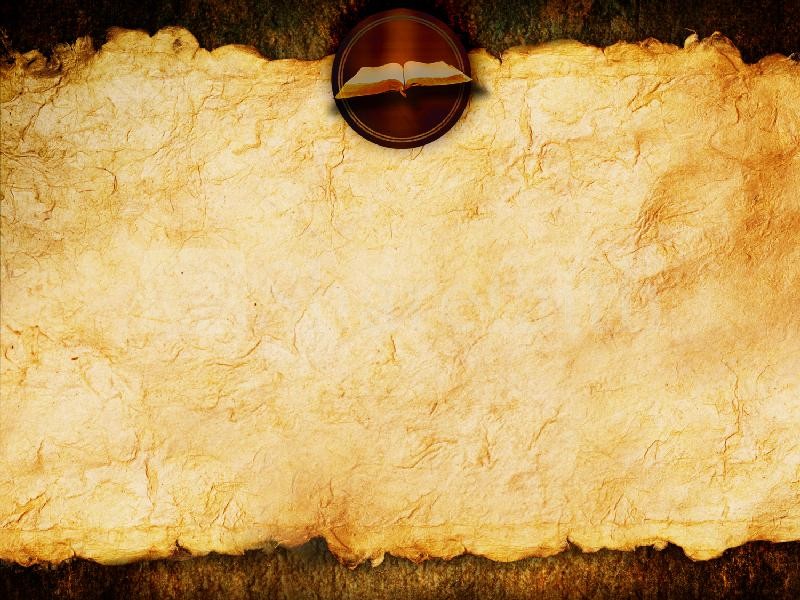 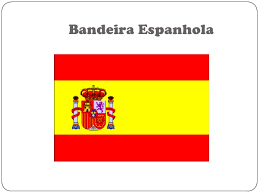 Vida
V
I
D
A
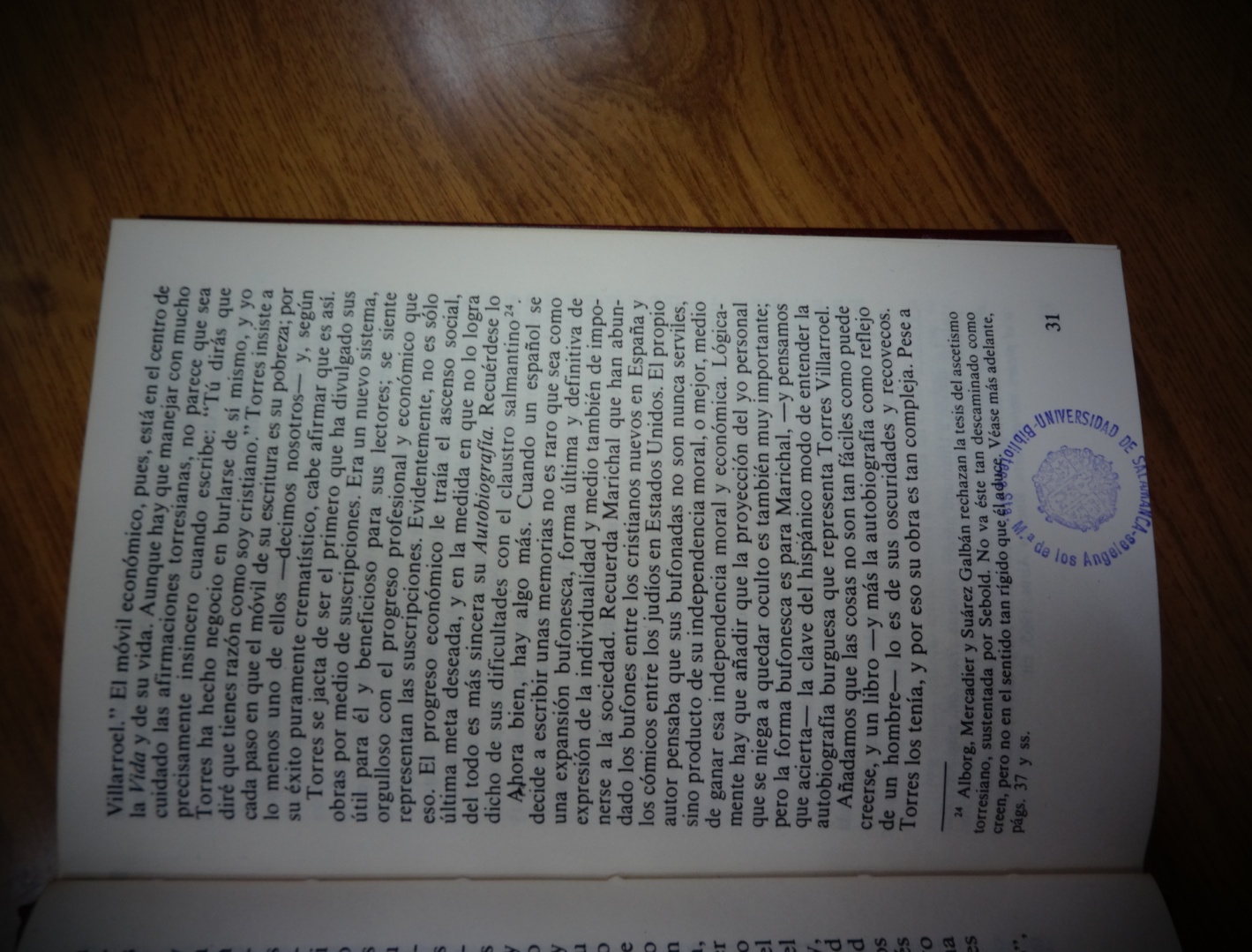 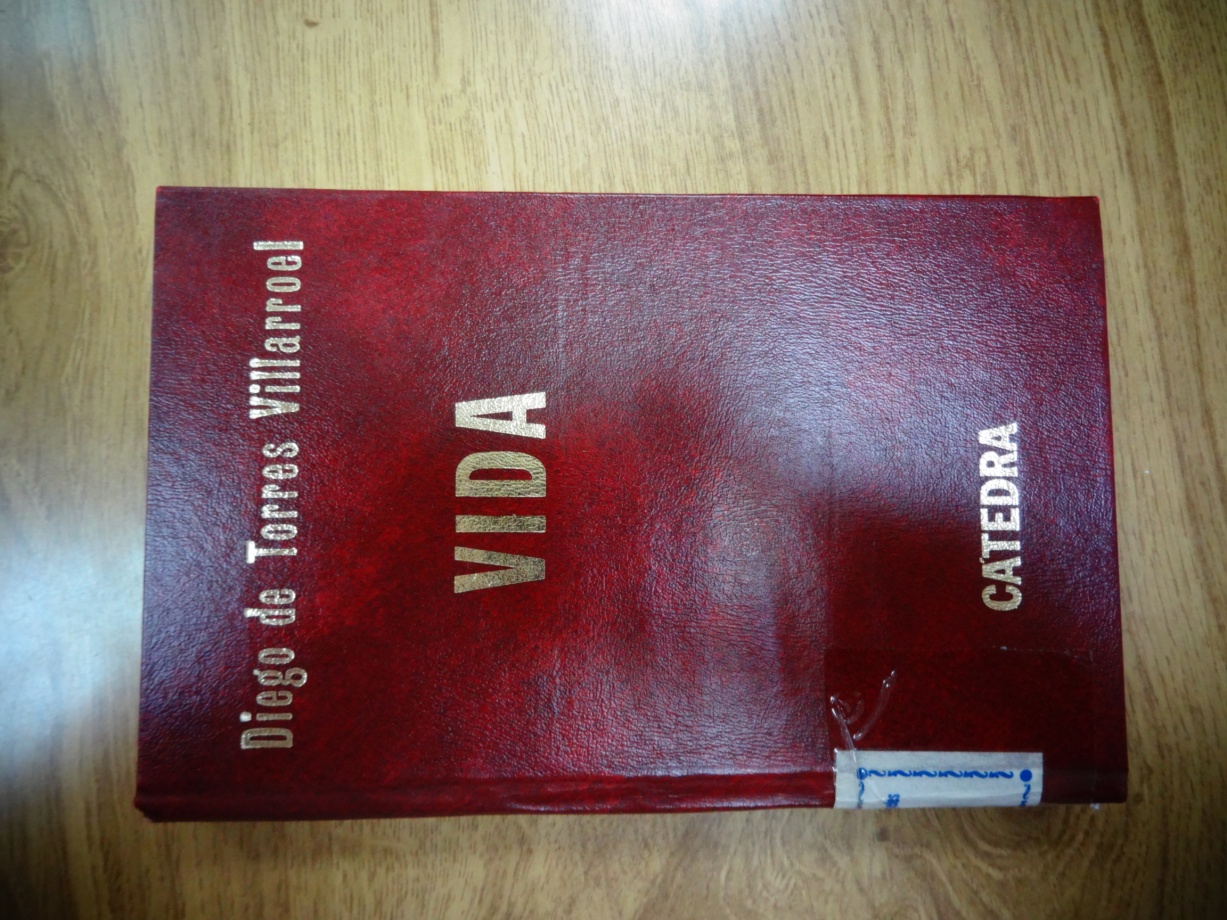 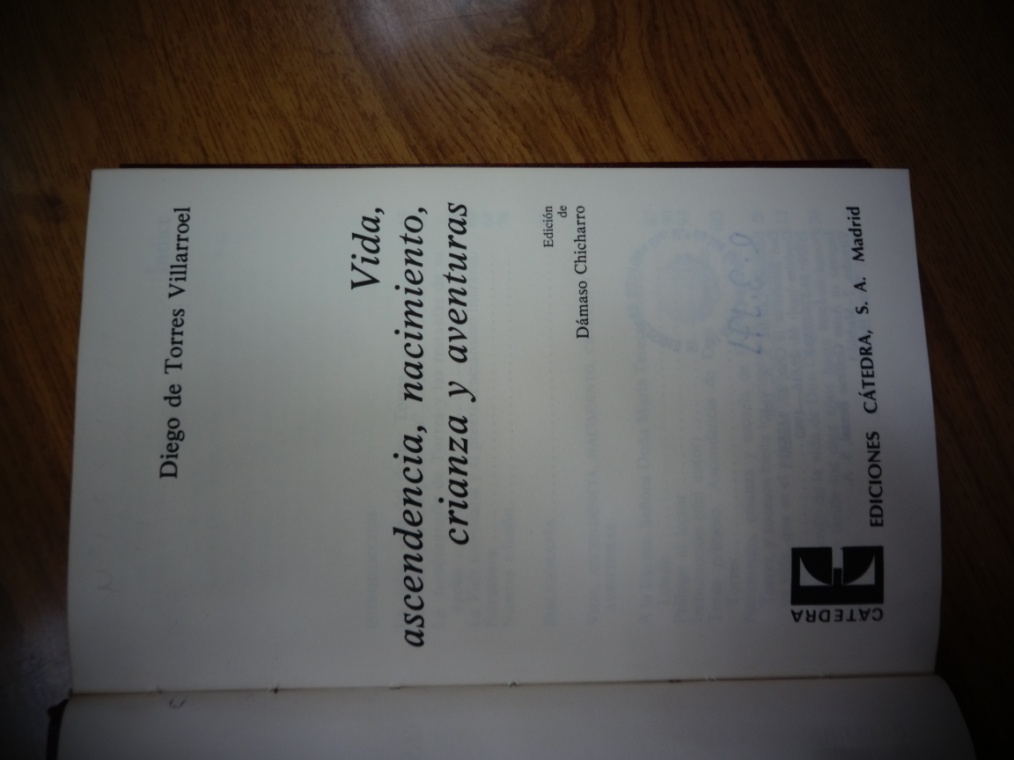 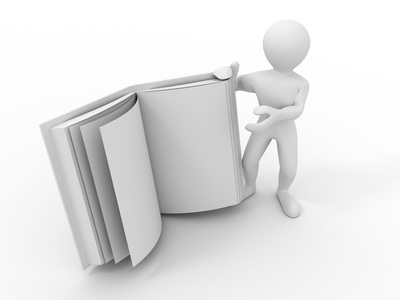 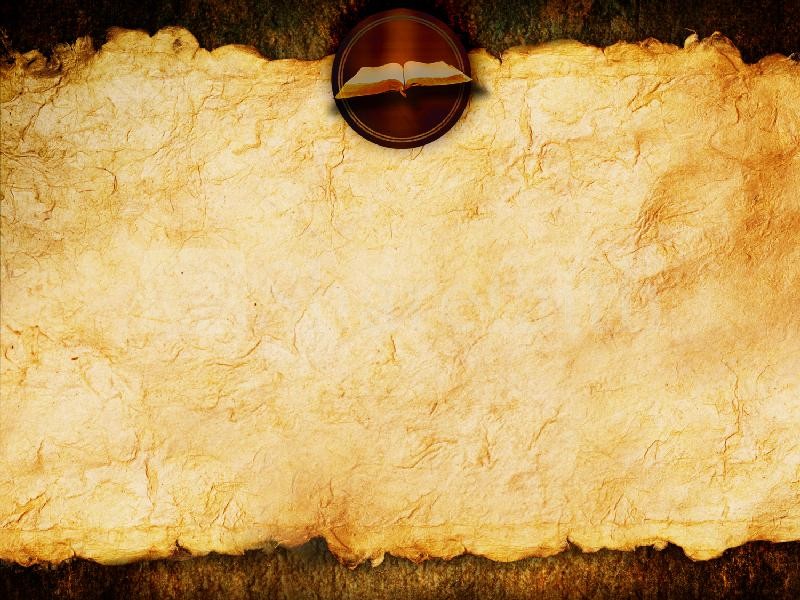 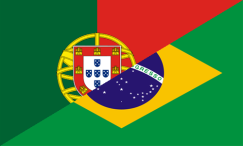 P
A
I
X
Ã
O
Pasión
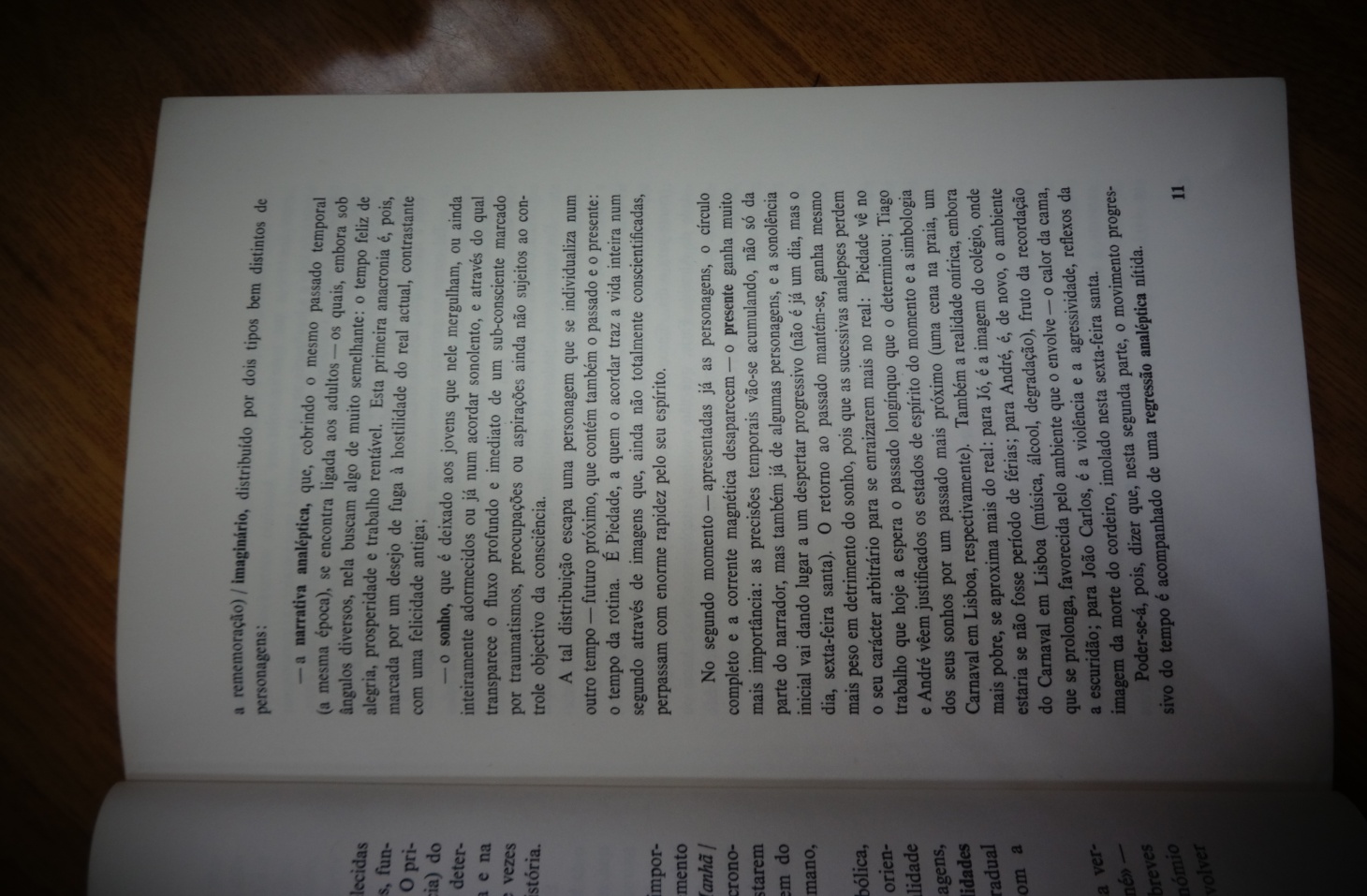 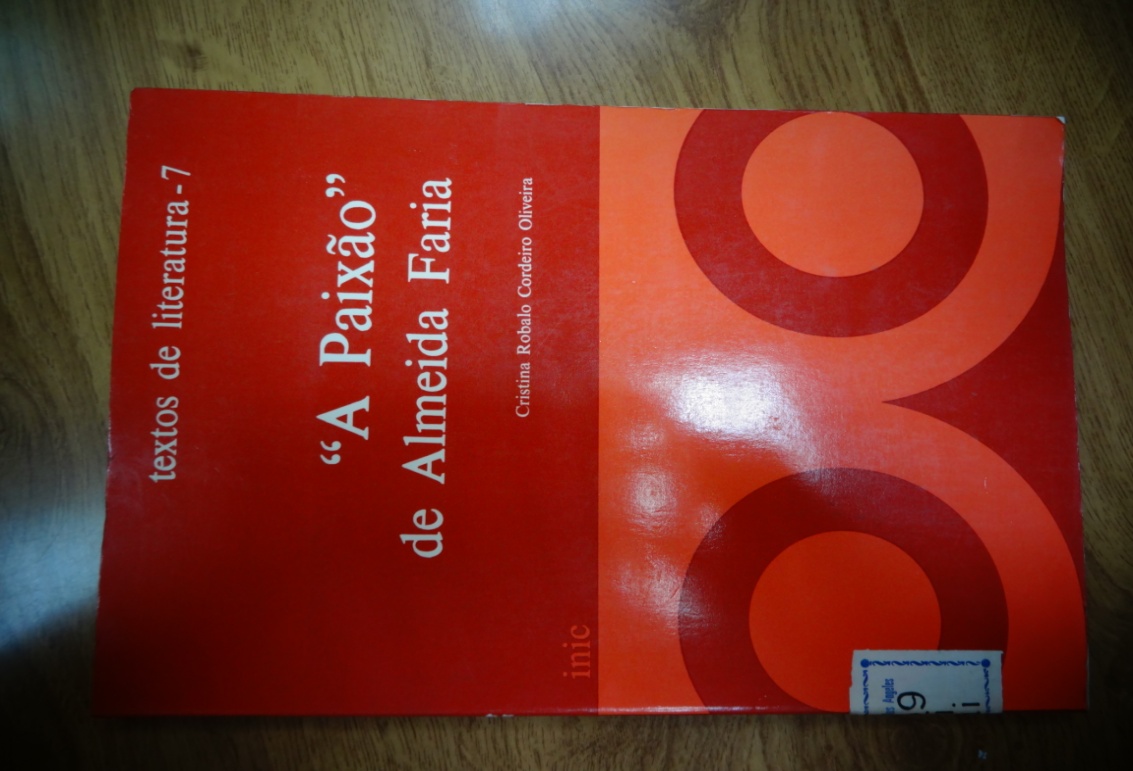 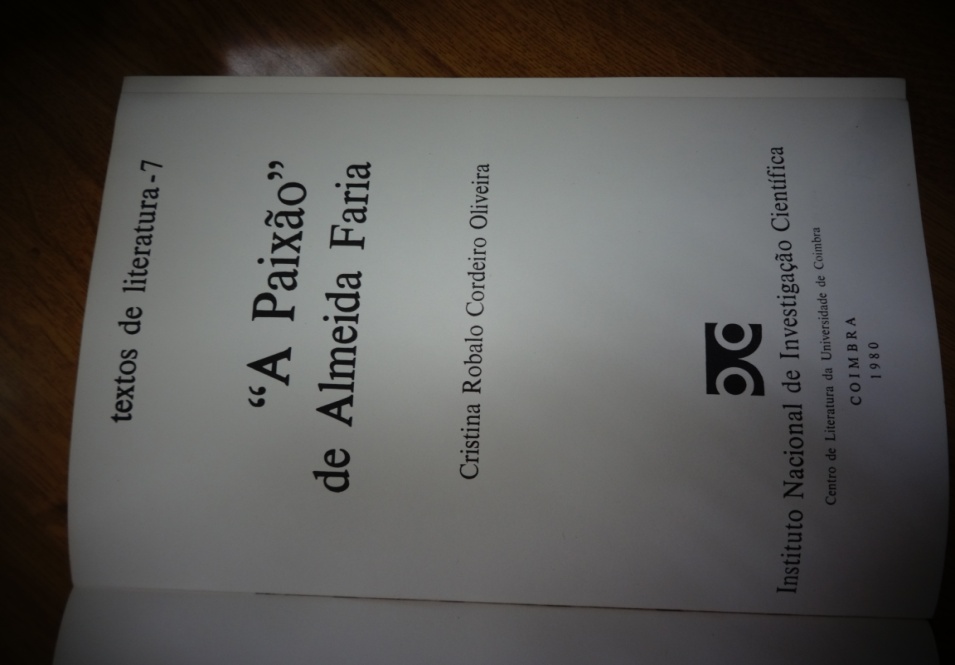 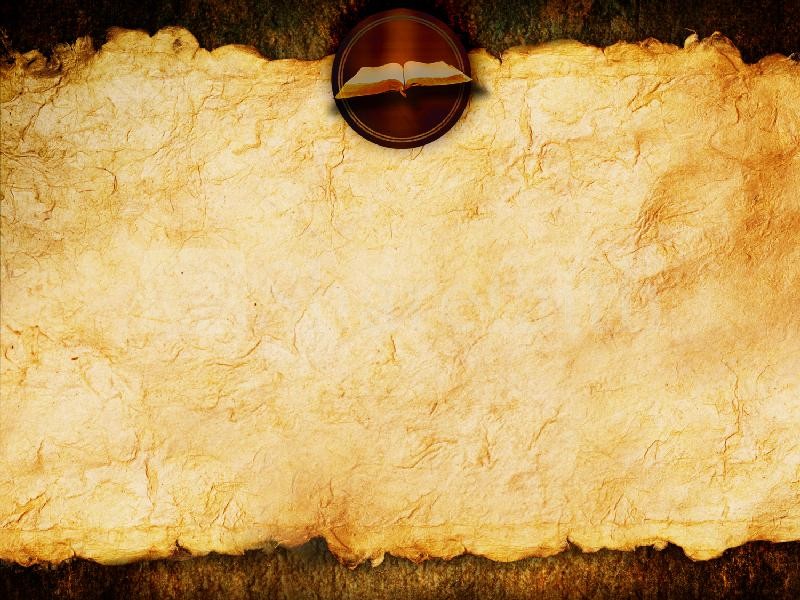 Biblioteca  Municipal Torrente Ballester
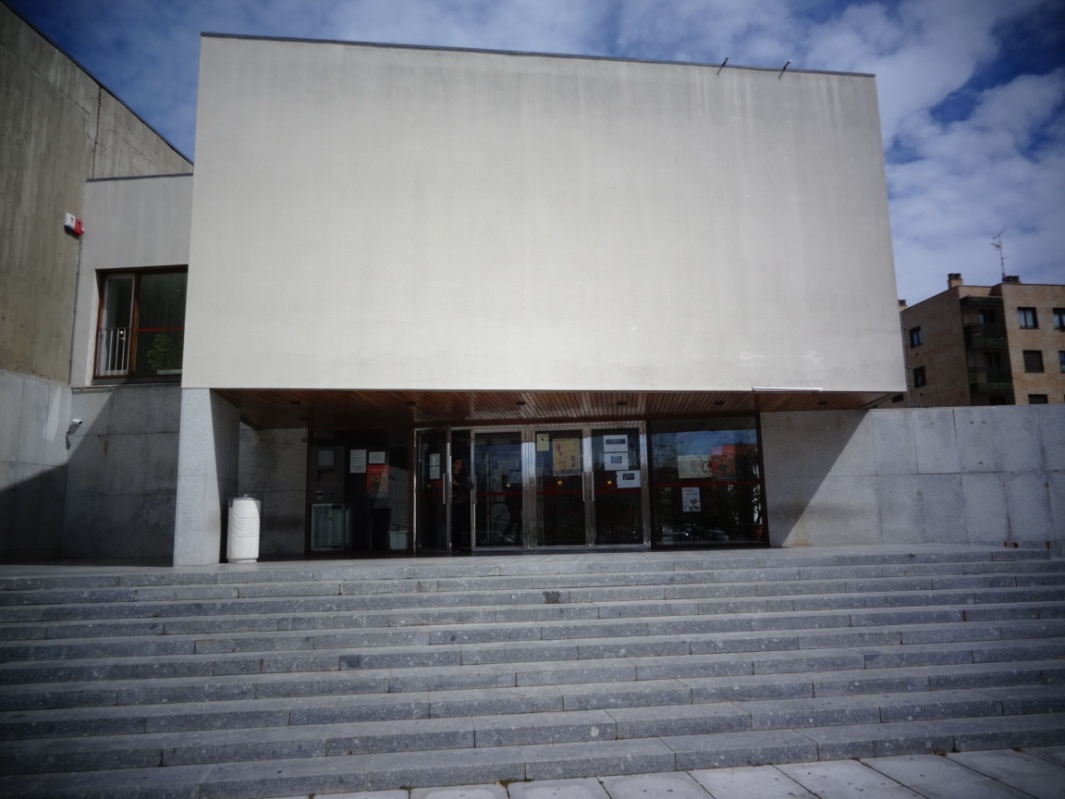 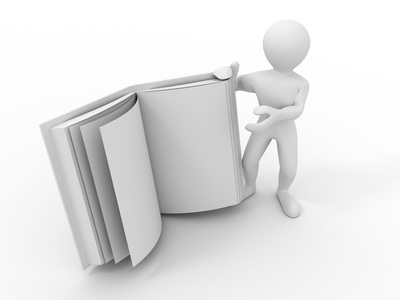 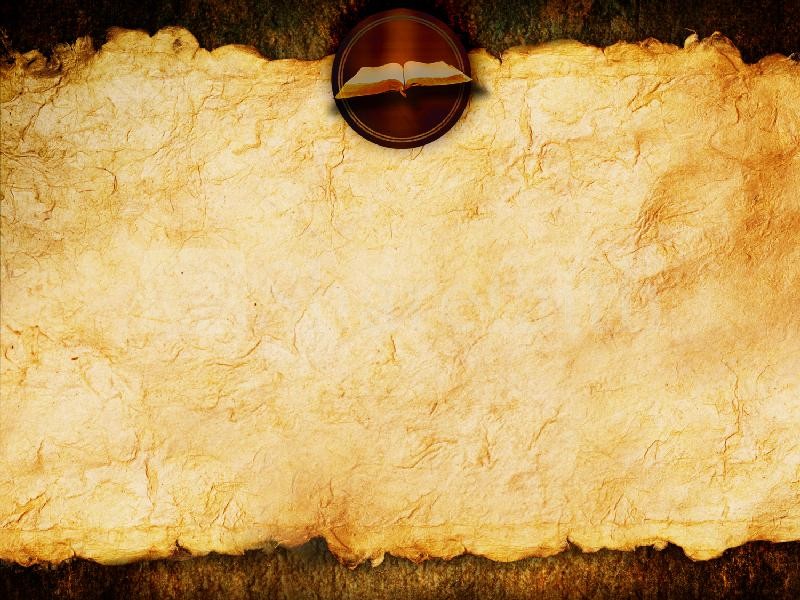 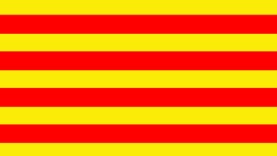 Mar
M
A
R
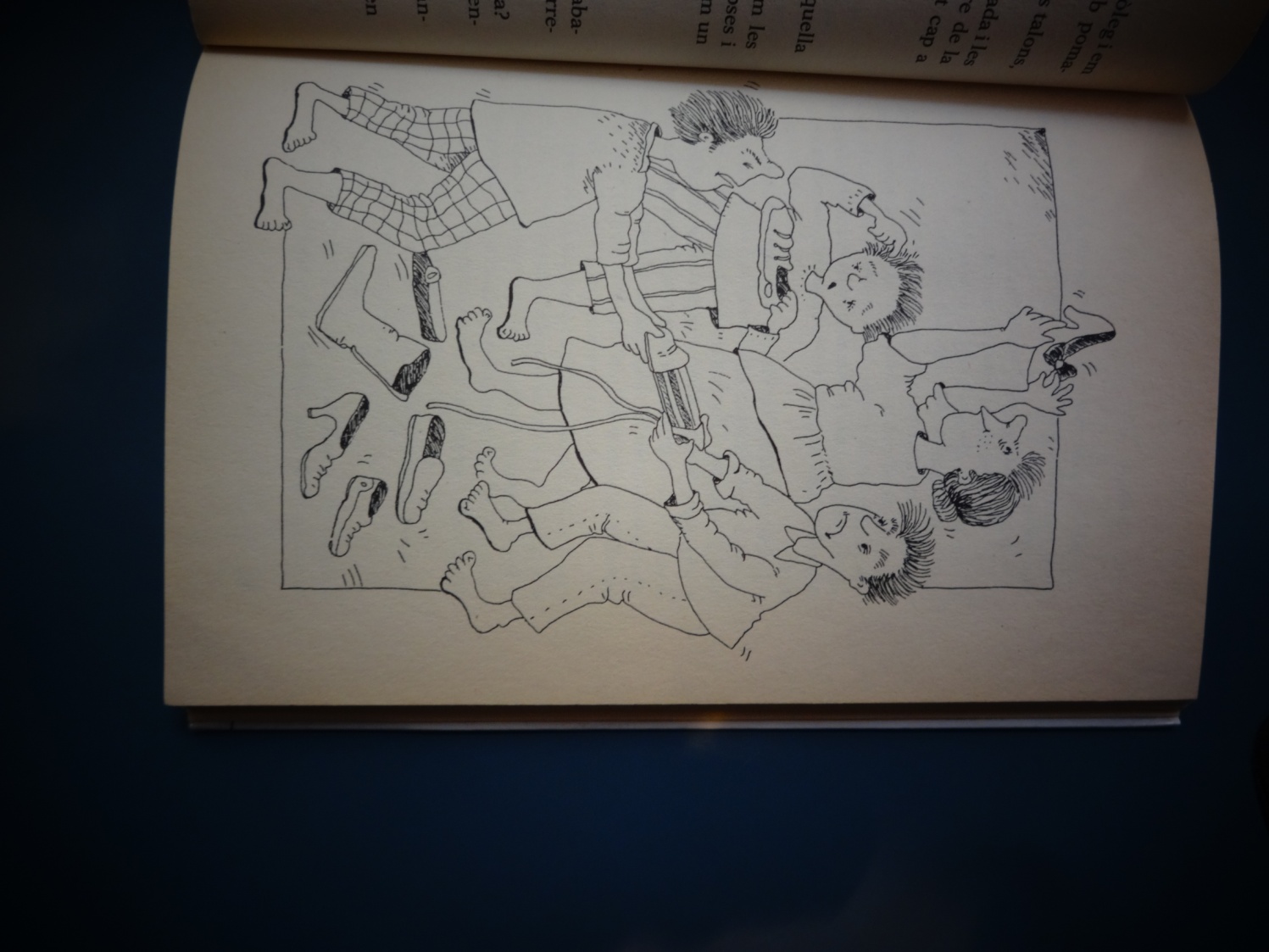 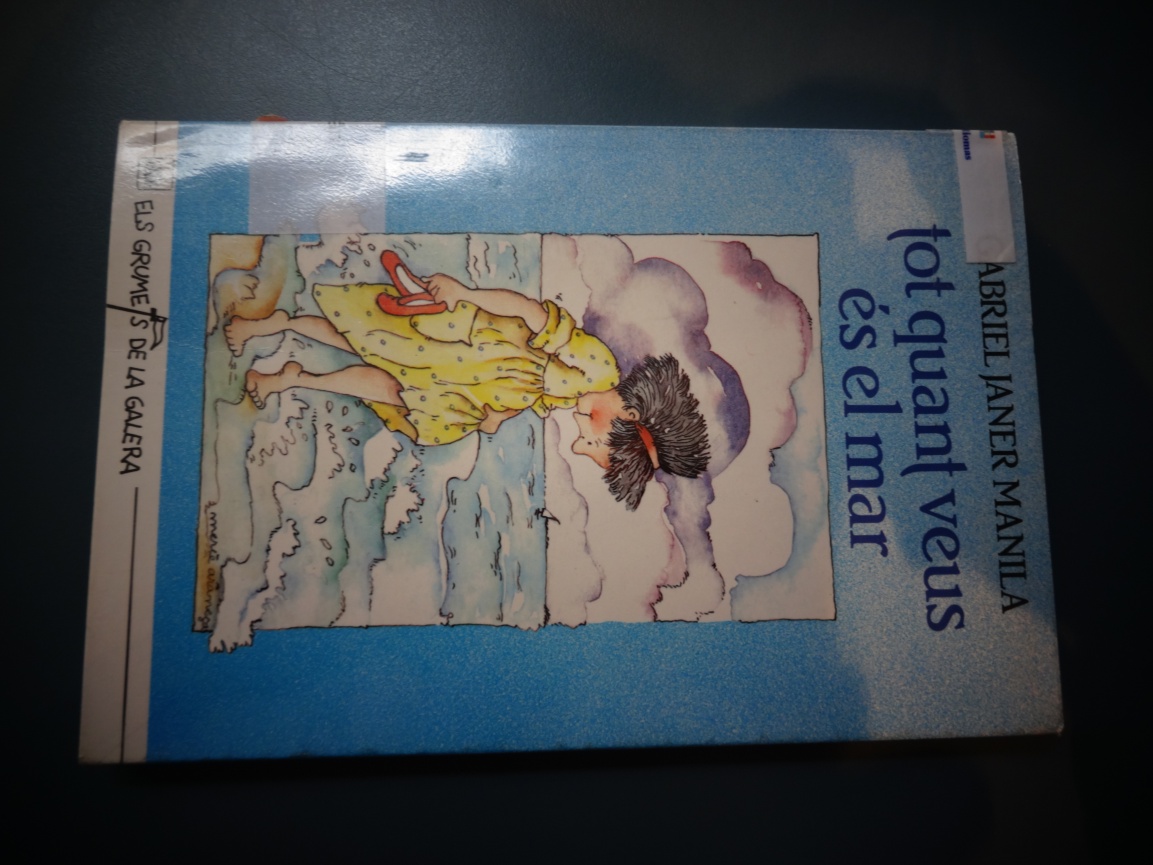 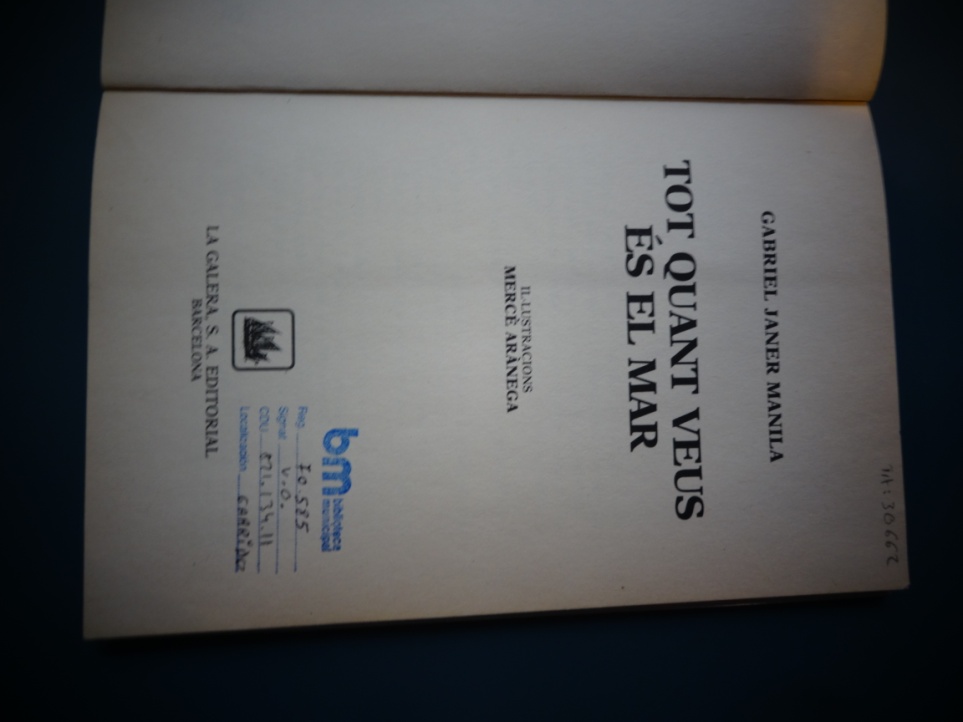 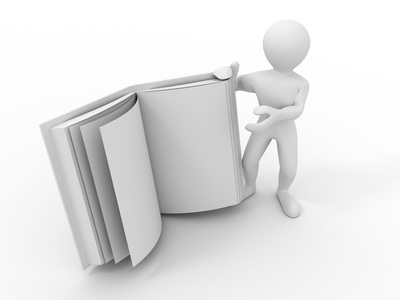 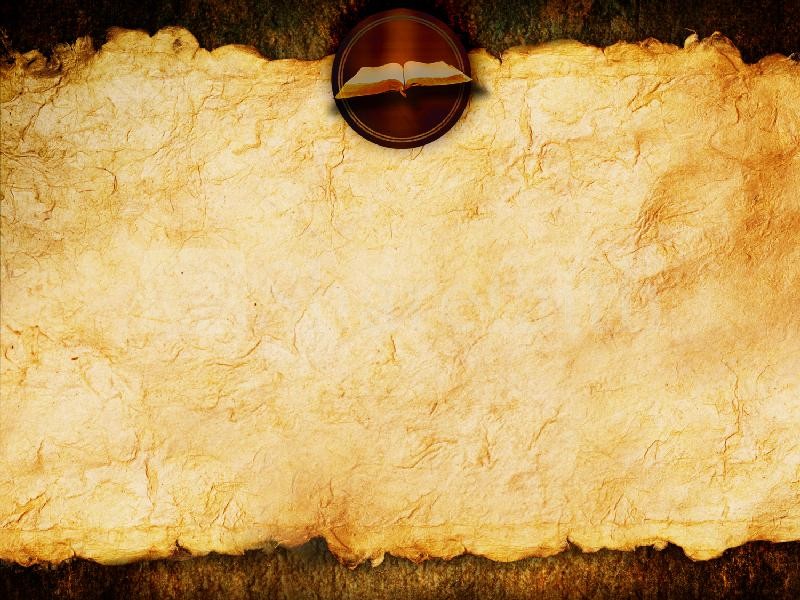 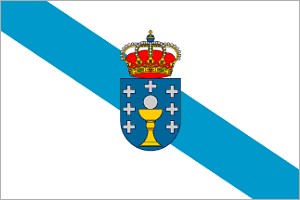 Miedo
M
E
D
O
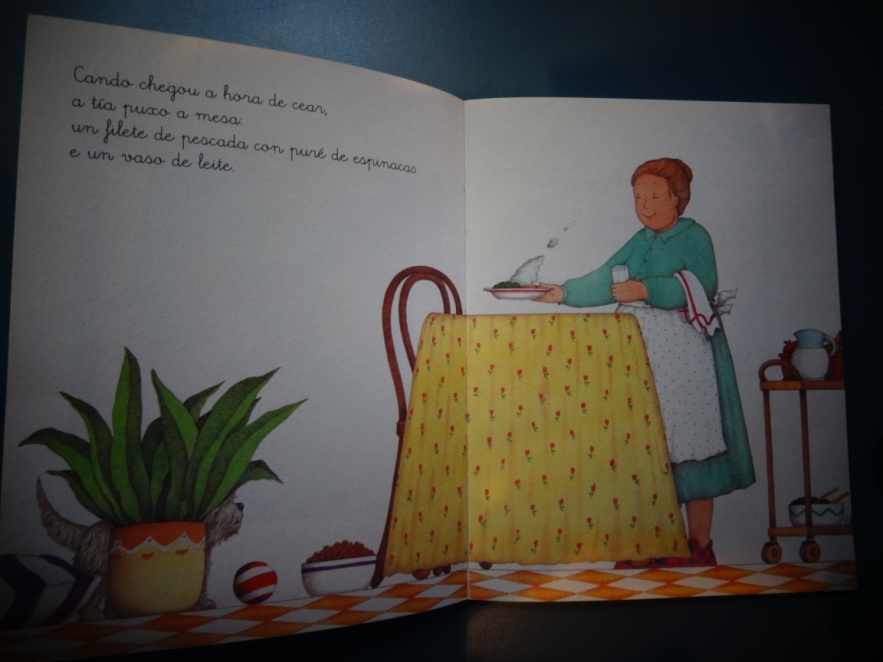 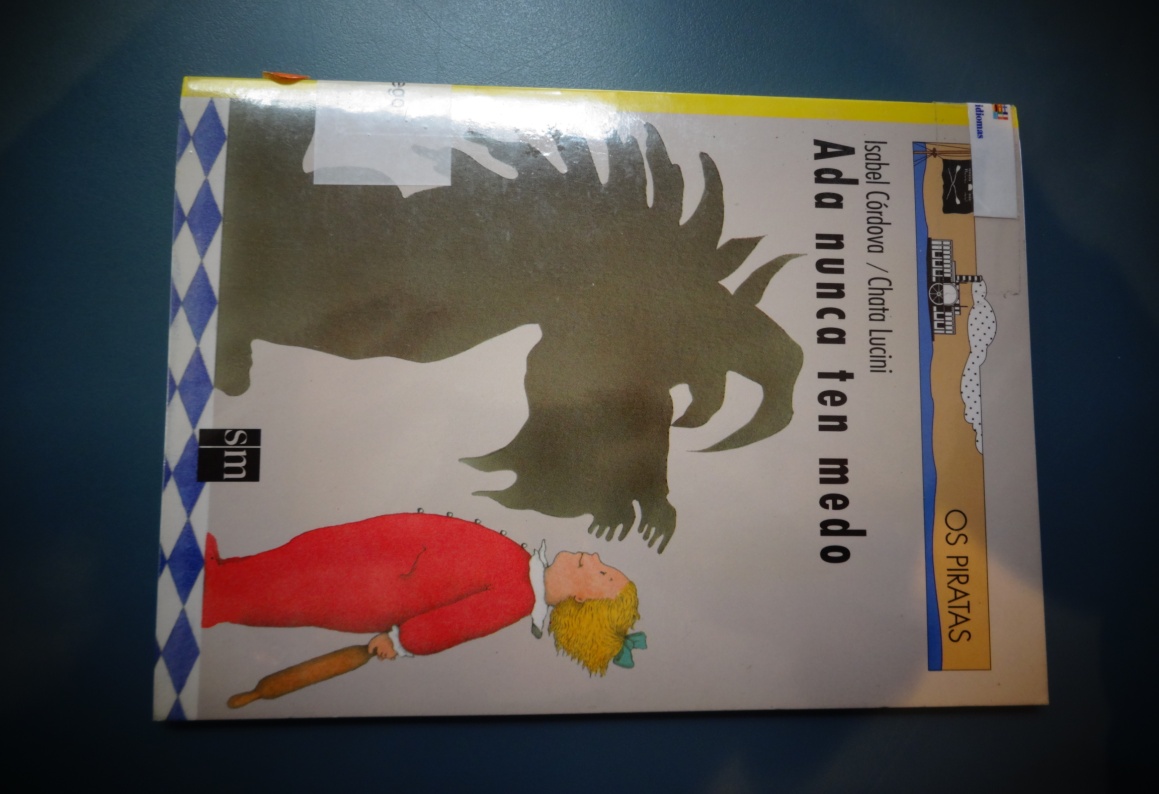 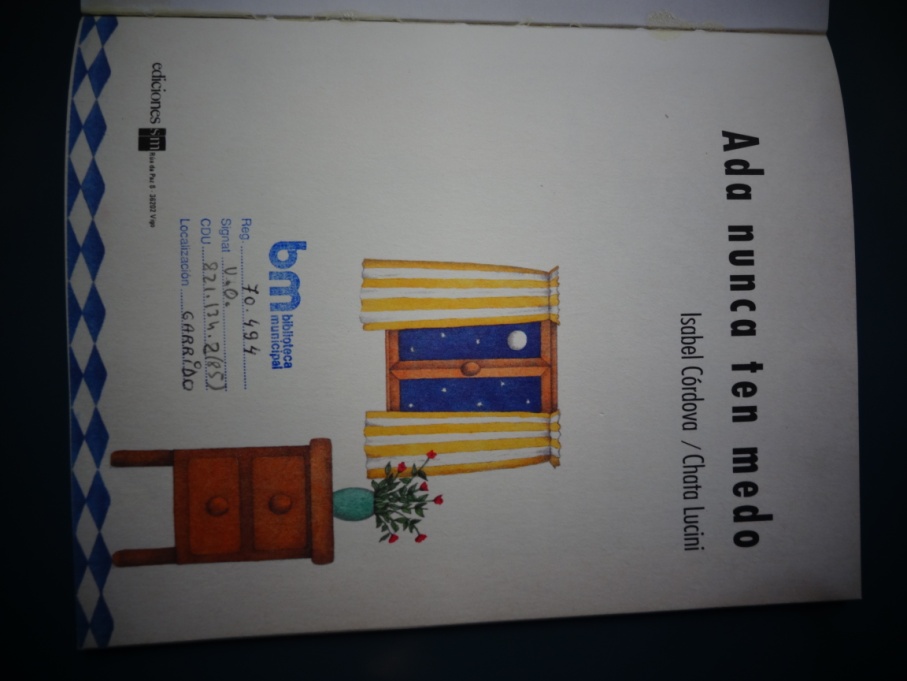 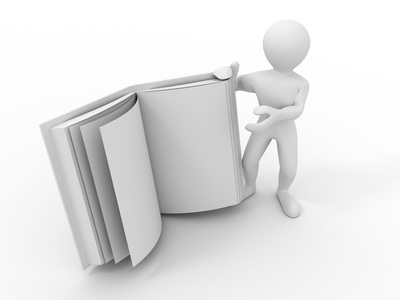 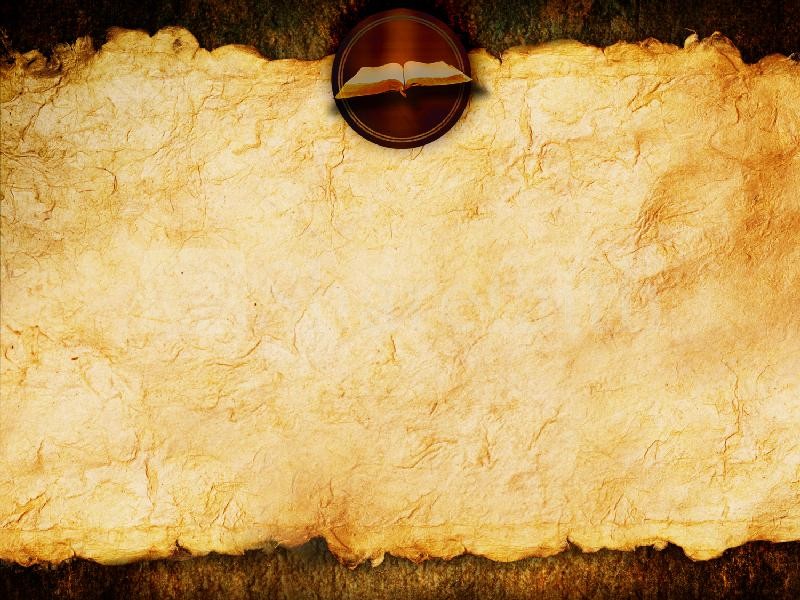 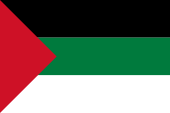 الغذائي
Alimentos
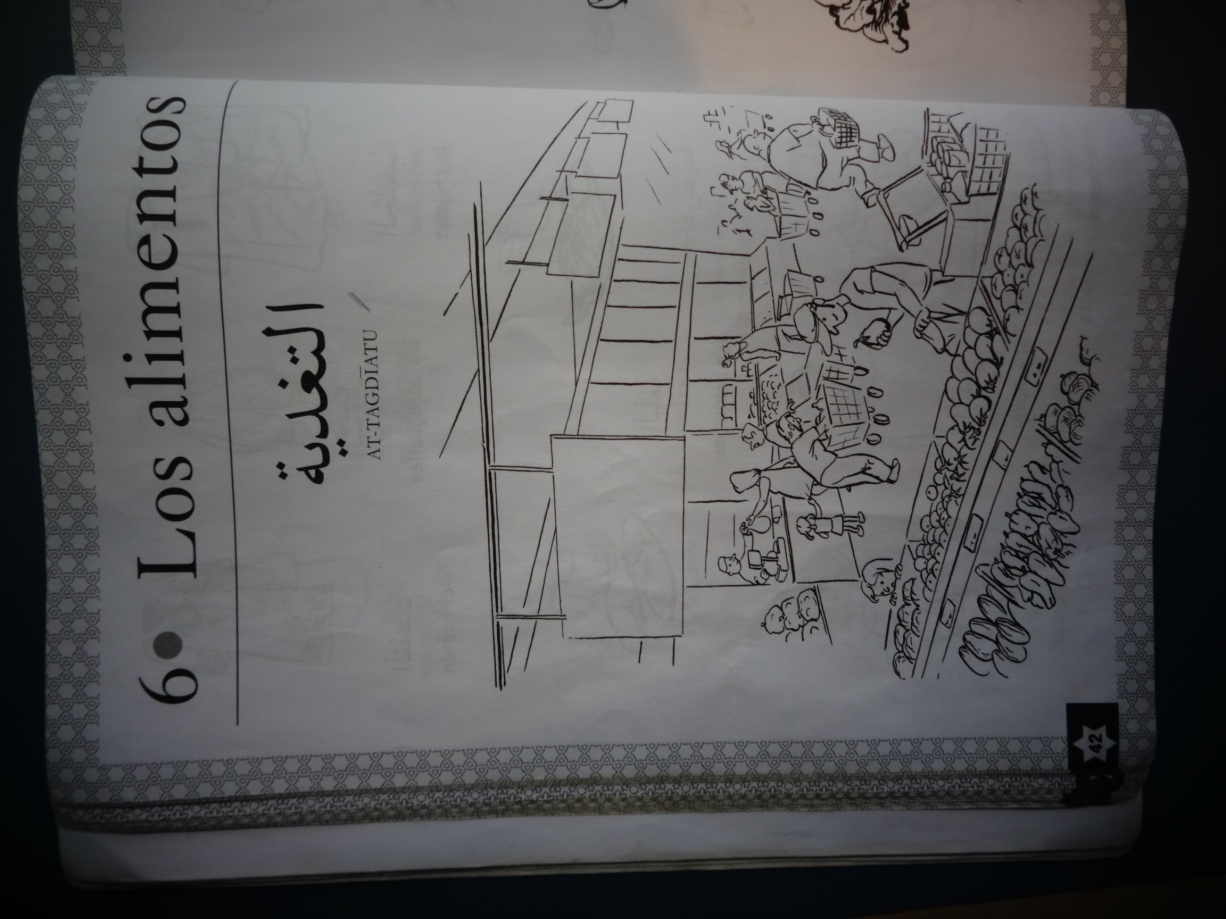 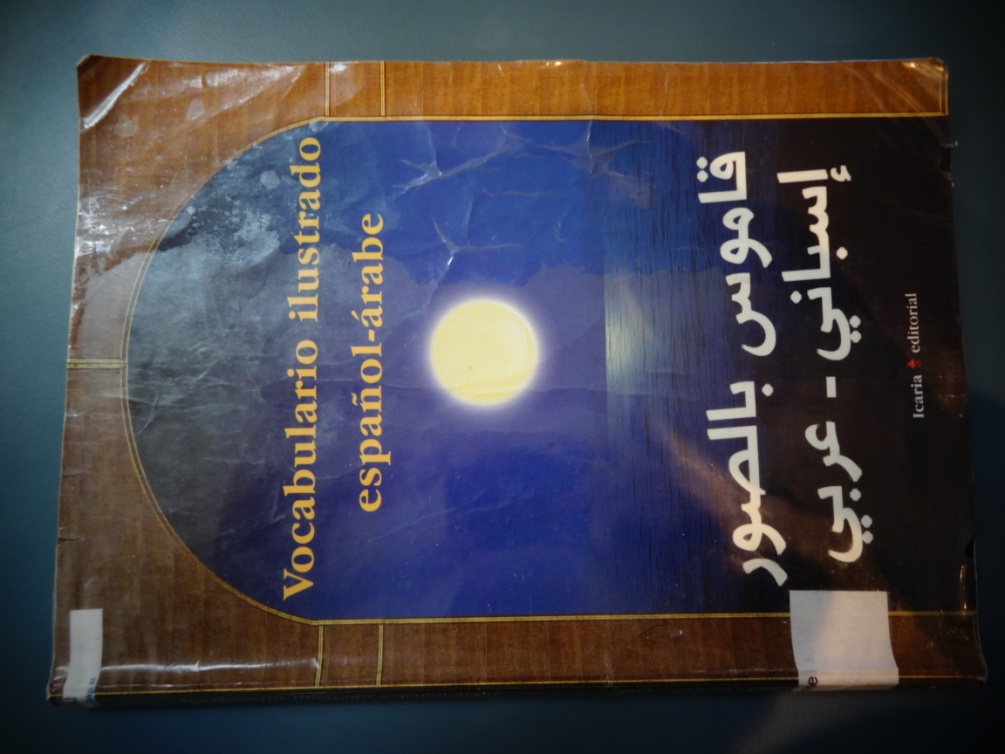 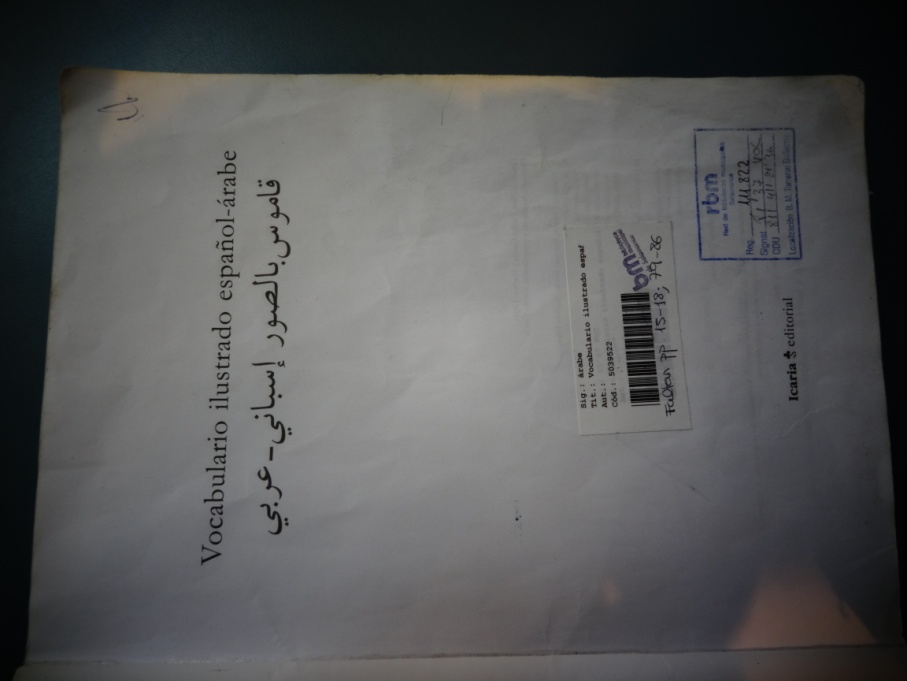 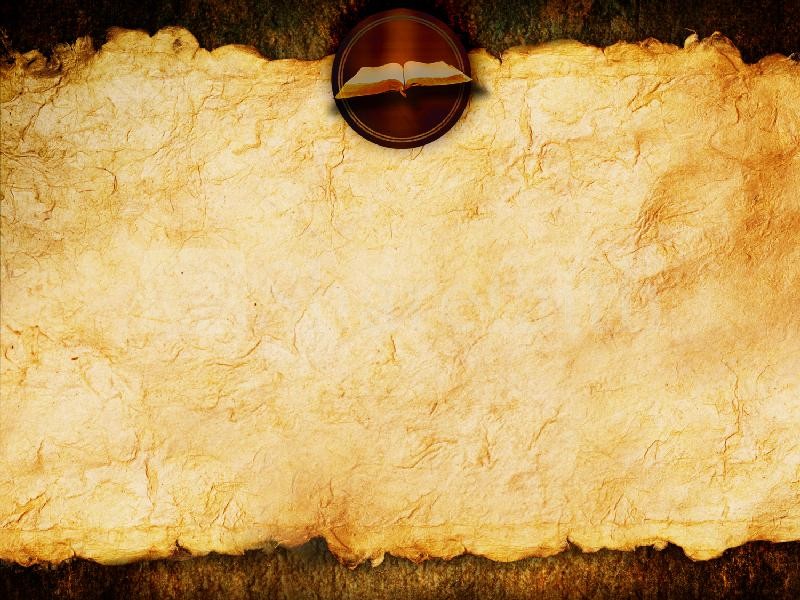 Biblioteca Escuela Oficial de Idiomas
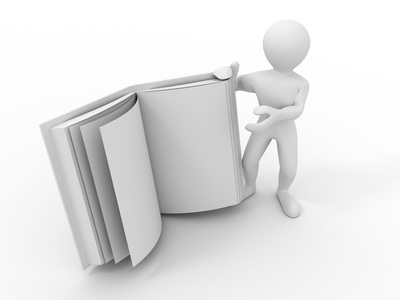 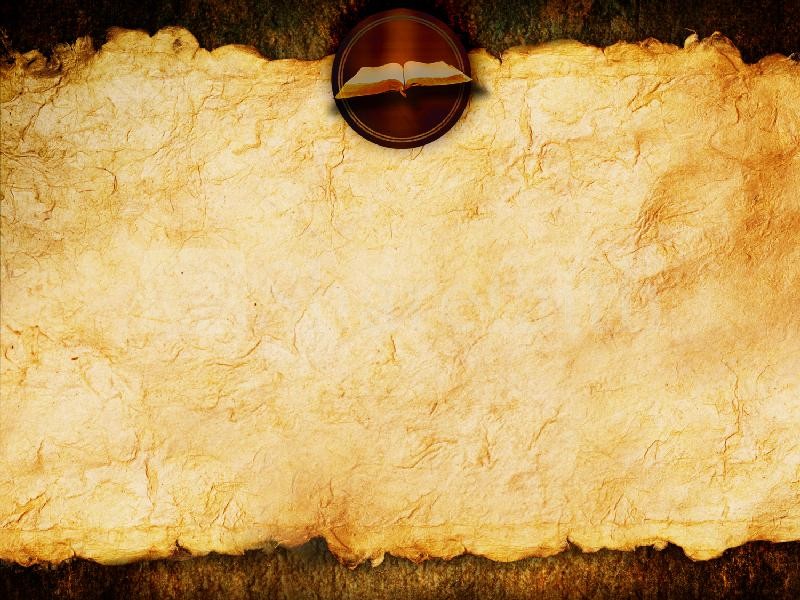 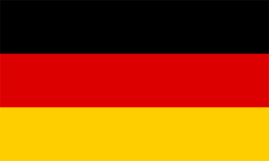 -Corazón
-Abrazar
H
E
R
Z
EN
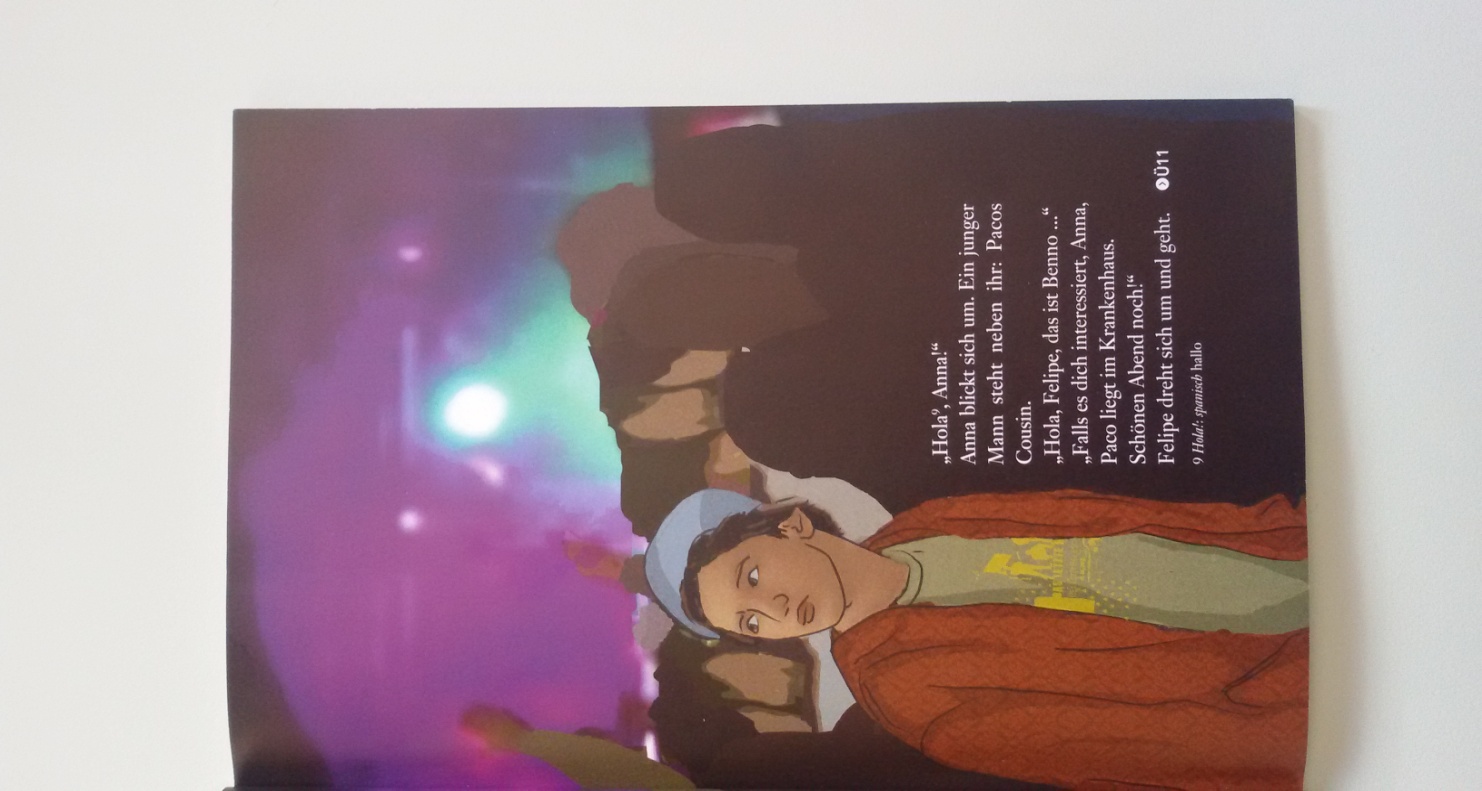 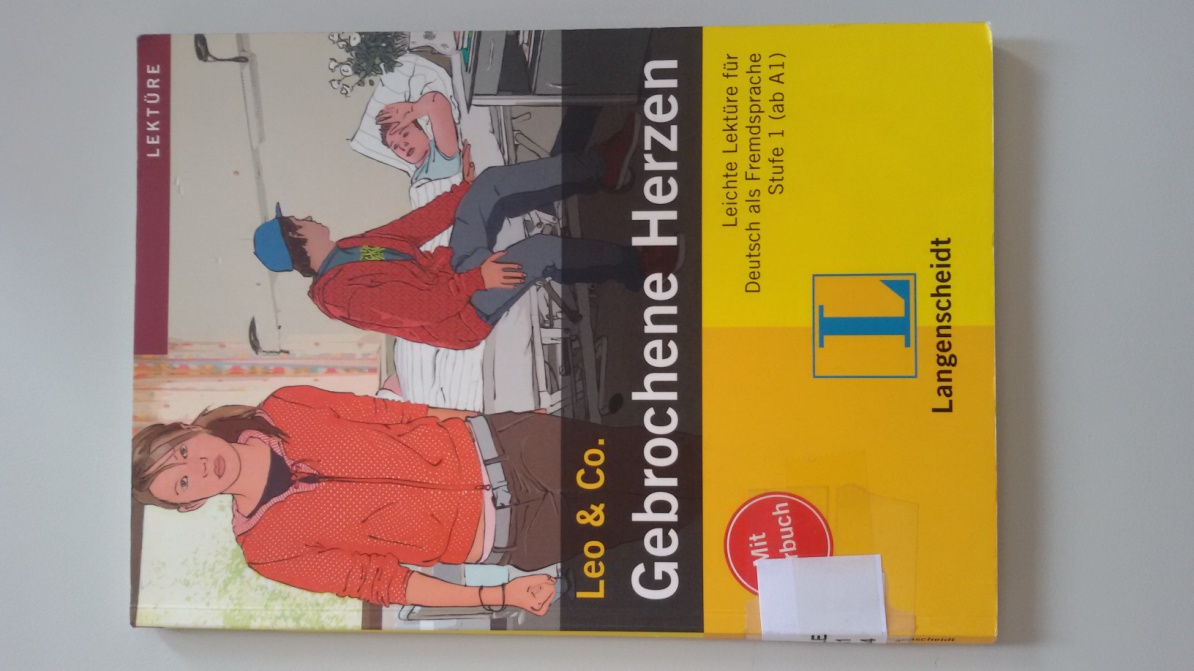 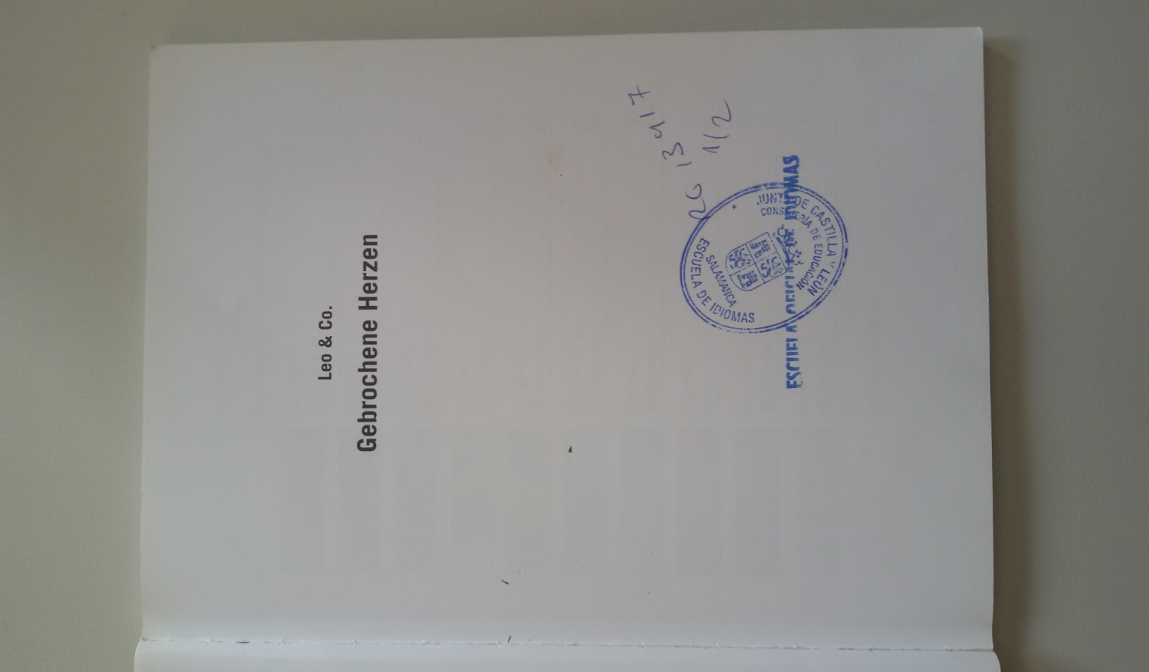 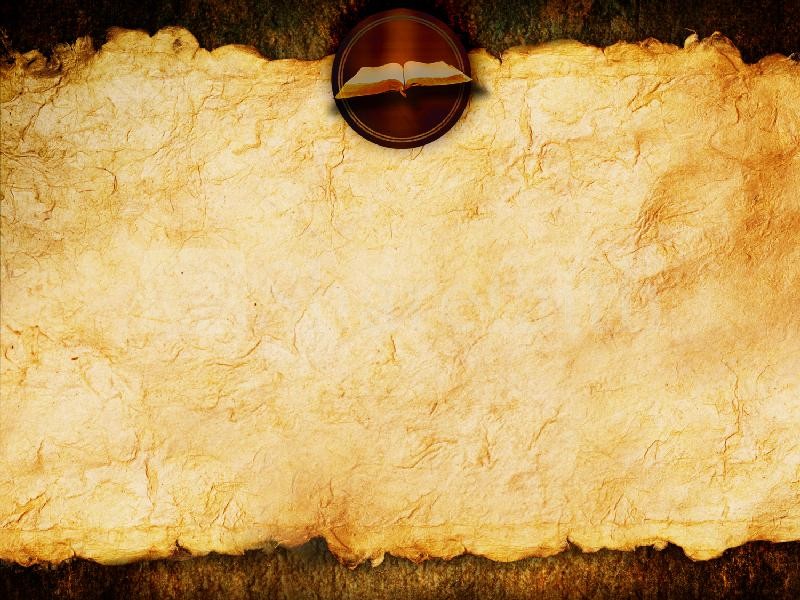 Gracias por su atención.
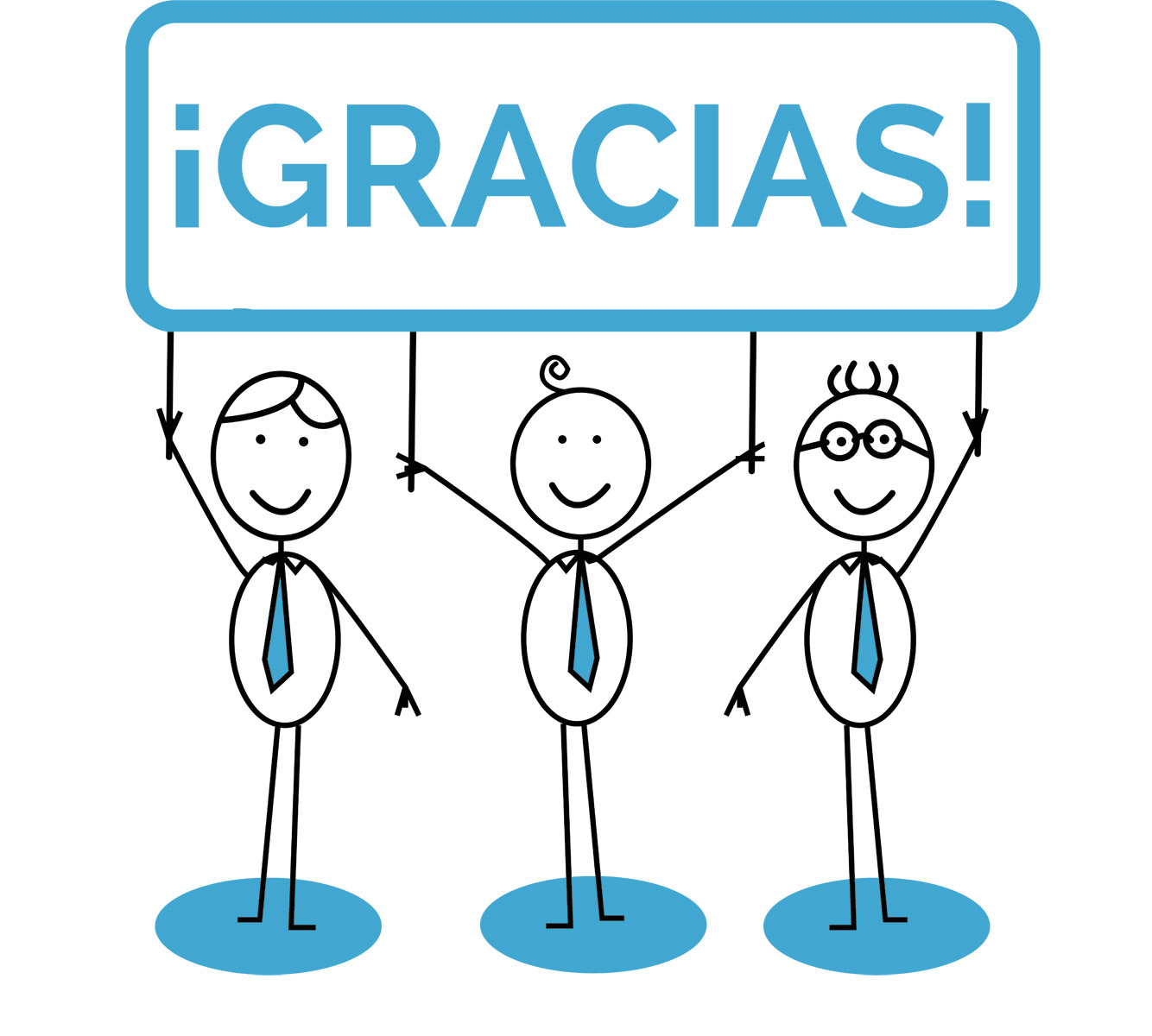 Las amantes de la lectura ®